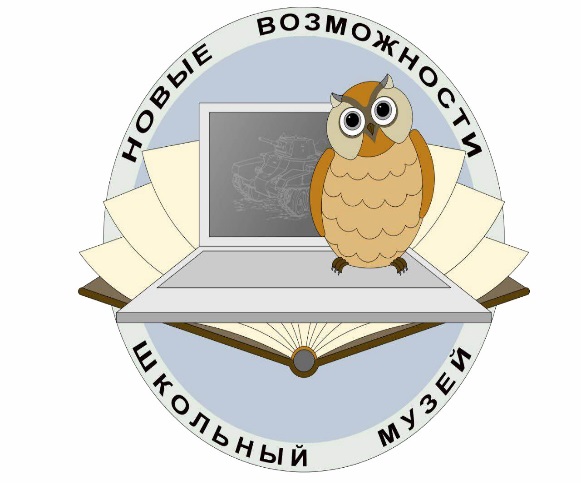 Исторический музей         МКОУ Старогольчихинская основная школа
Ивановская область Вичугский район д. Старая Гольчиха д.70
8(49354)9-44-88
Номинация
«Паспортизированные 
музеи»
Информация о паспортизации
Музей зарегистрирован отделом образования администрации Вичугского МУАР Ивановской области 16 июля 2014 года        Свидетельство № 15425
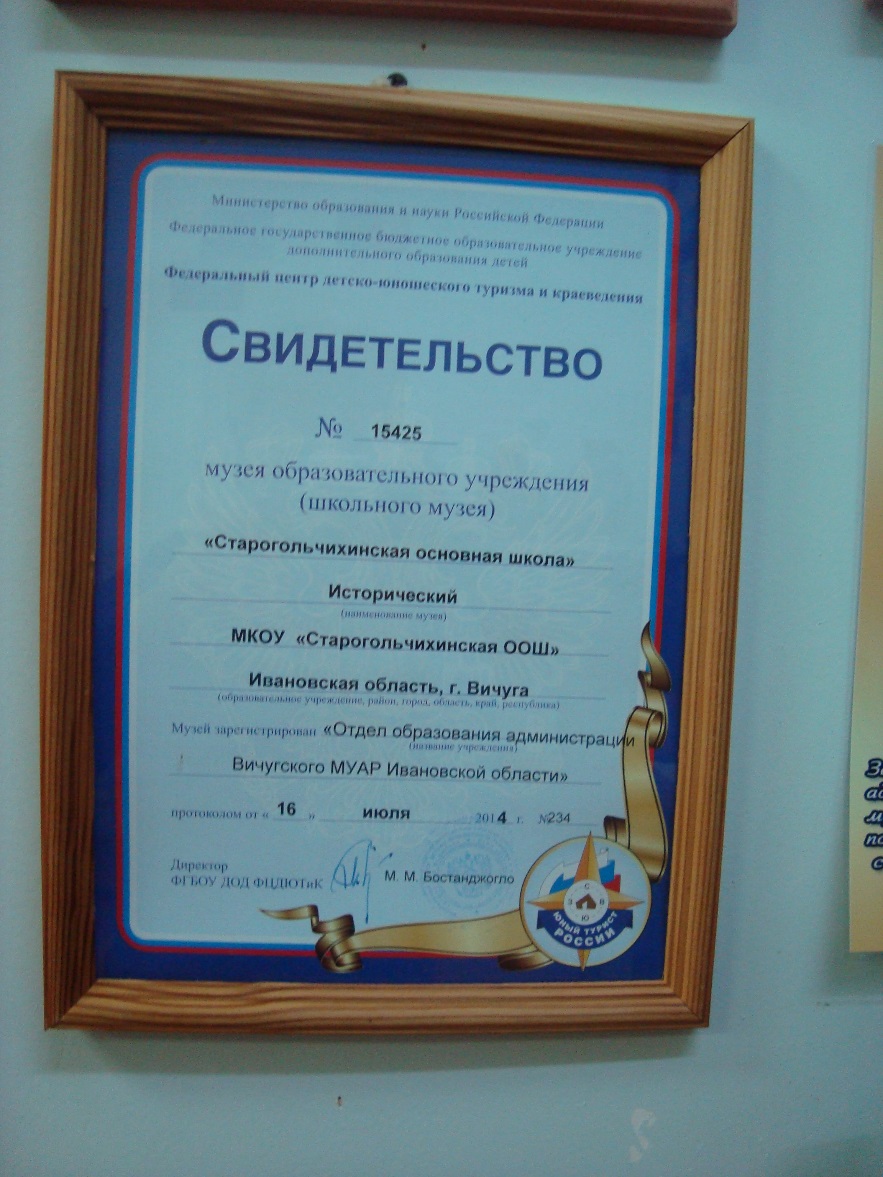 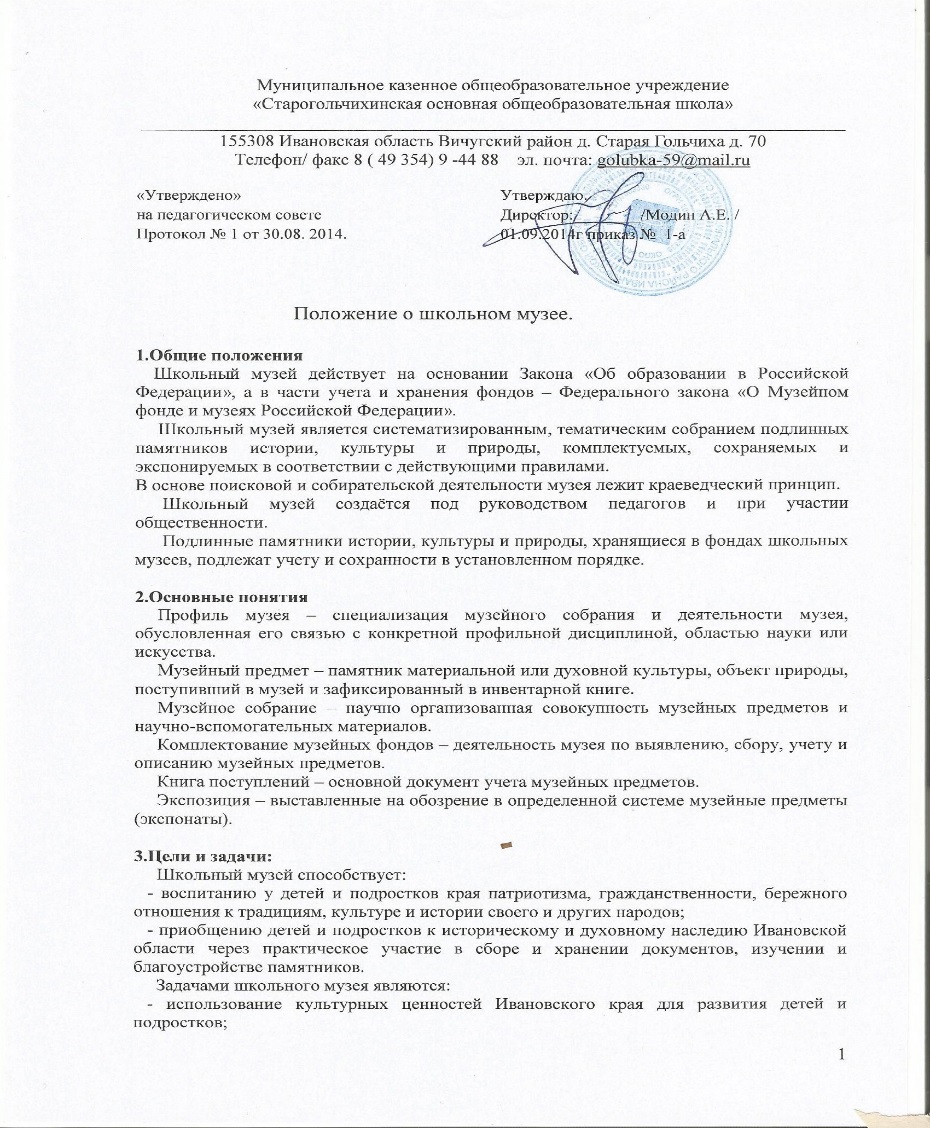 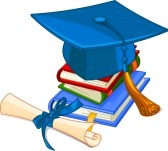 Руководитель школьного музея Смирнова Любовь Тихоновна, зам. директора школы по УВР, учитель истории и английского языка
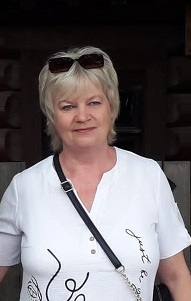 Профессиональный стаж педагога - 44 года, учитель высшей категории. Активный участник конкурсов: Всероссийский педагогический конкурс «Воспитание патриота и гражданина России 21 века» (победитель); Всероссийский педагогический конкурс «Педагогические секреты»; Всероссийское тестирование педагогов «Информационно-коммуникационные технологии в профессиональной деятельности» (победитель); Областной конкурс- фестиваль воспитательных программ «Воспитать гражданина».
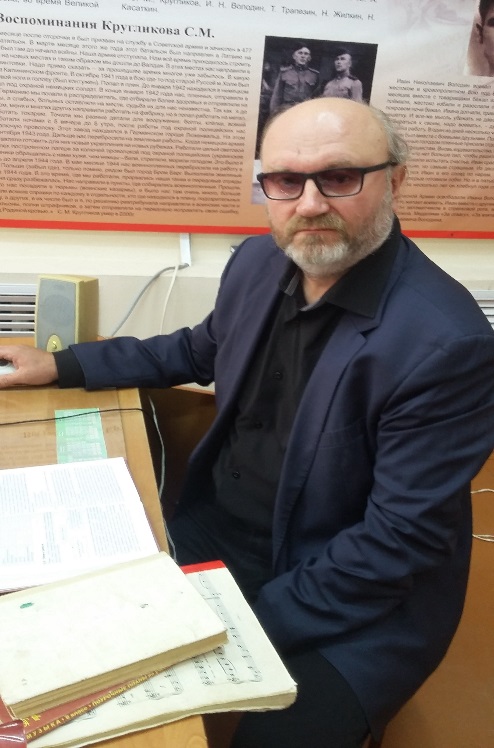 Смирнова Л.Т. является Почетным педагогом системы образования Вичугского муниципального района. В 2021 г.  награждена Благодарностью Министерства Просвещения Российской Федерации за вклад в формирование гражданско-патриотической позиции обучающихся образовательных организаций Российской Федерации, а также за высокий уровень подготовки финалиста, федерального этапа Всероссийского конкурса сочинений «Без срока давности»; она - создатель профессиональной команды школьного музея МКОУ Старогольчихинская основная школа. В сотрудничестве с педагогом музея Беззубовым С.С. Учащиеся школы добились высоких результатов.
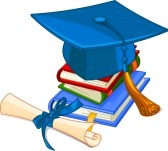 История создания музея
1975 год. Создание школьного музея.  Первый руководитель: учитель истории, директор школы Смирнова Руфина Николаевна. Сбором экспонатов занимались пионеры под руководством учителя труда, фронтовика Андреева Аркадия Федоровича.
80-е годы. Музей прекратил свое существование.
Середина 90-х годов – возобновление деятельности школьного музея и активизация поисковой и краеведческой работы
2010 год- Открытие экспозиции « Поклонимся великим тем годам!»
2012 год- Открытие нового школьного музея в отдельном помещении
2014 год  Паспортизация школьного музея
2015 год открытие нового зала « Помнить, чтобы жить!»
2017 год – 110-летний юбилей школы Открыта экспозиция  « И свяжет школа нить времен!»
2018 год – экспозиция « Армейский чемоданчик»
2018-2019 учебный год- оформление экспозиции «Война. Победа. Память». Великая Отечественная война в судьбе моих земляков к 75-й годовщине Великой Победы.
2020 год – Открытие экспозиции « Нет в России семьи такой, где б не памятен был свой герой…»
2021 год – Выставка « В служении верном отчизне клянусь!»
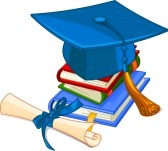 Совет музея 2021 г.
1.Смирнова Л.Т. – руководитель музея
2.Беззубов С.С. – учитель истории и обществознания, музейный педагог, краевед
3. Махова О.Я. – ветеран педагогического труда
4. Волкова Валерия 9 класс
5.Голубев Егор 9 класс
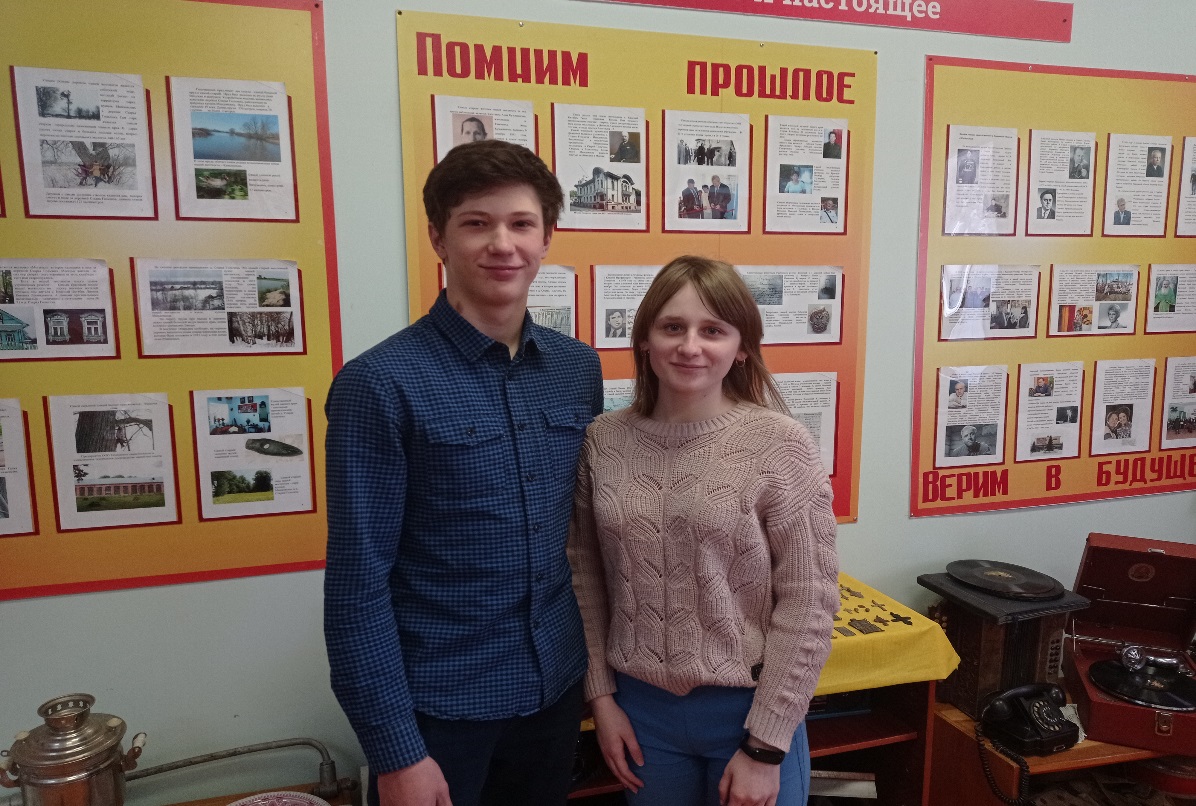 Волкова Валерия- активная участница краеведческих чтений  и Всероссийских конкурсов
Голубев Егор- экскурсовод музея
На базе школьного музея работают объединения « Поиск» и « Барс»
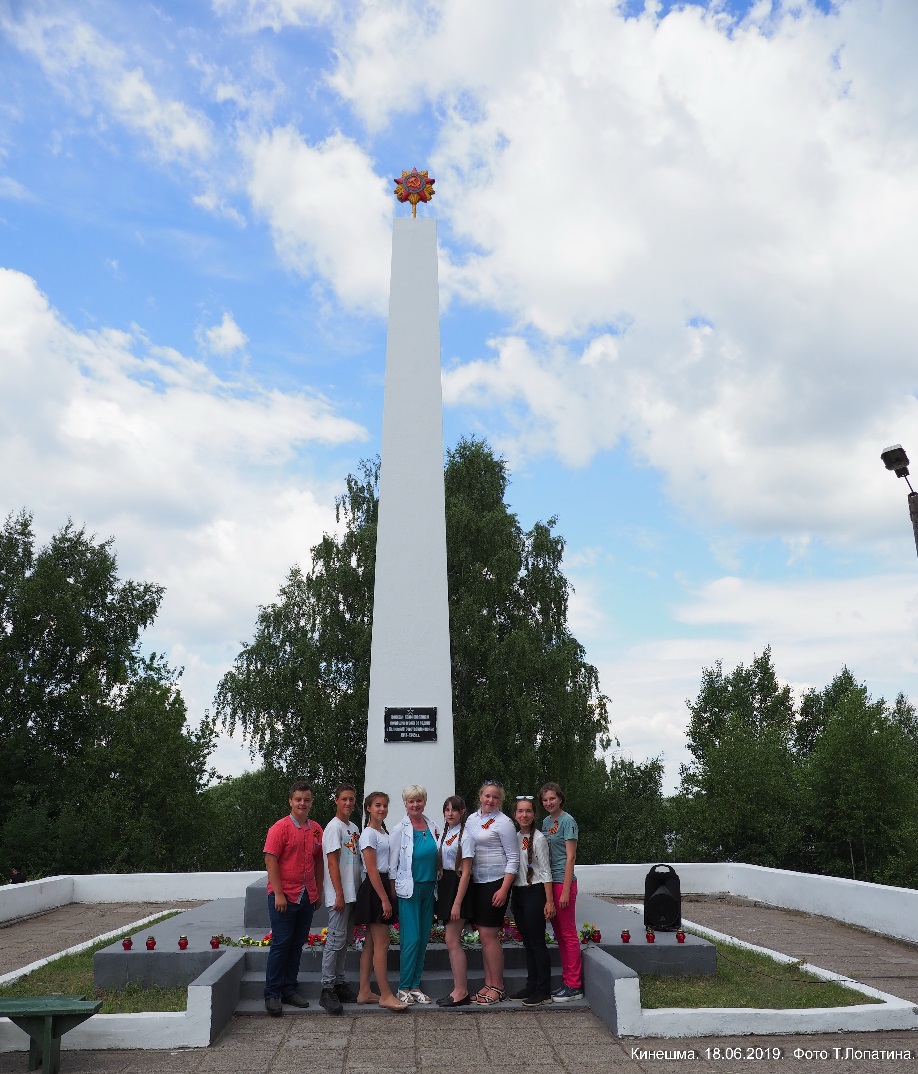 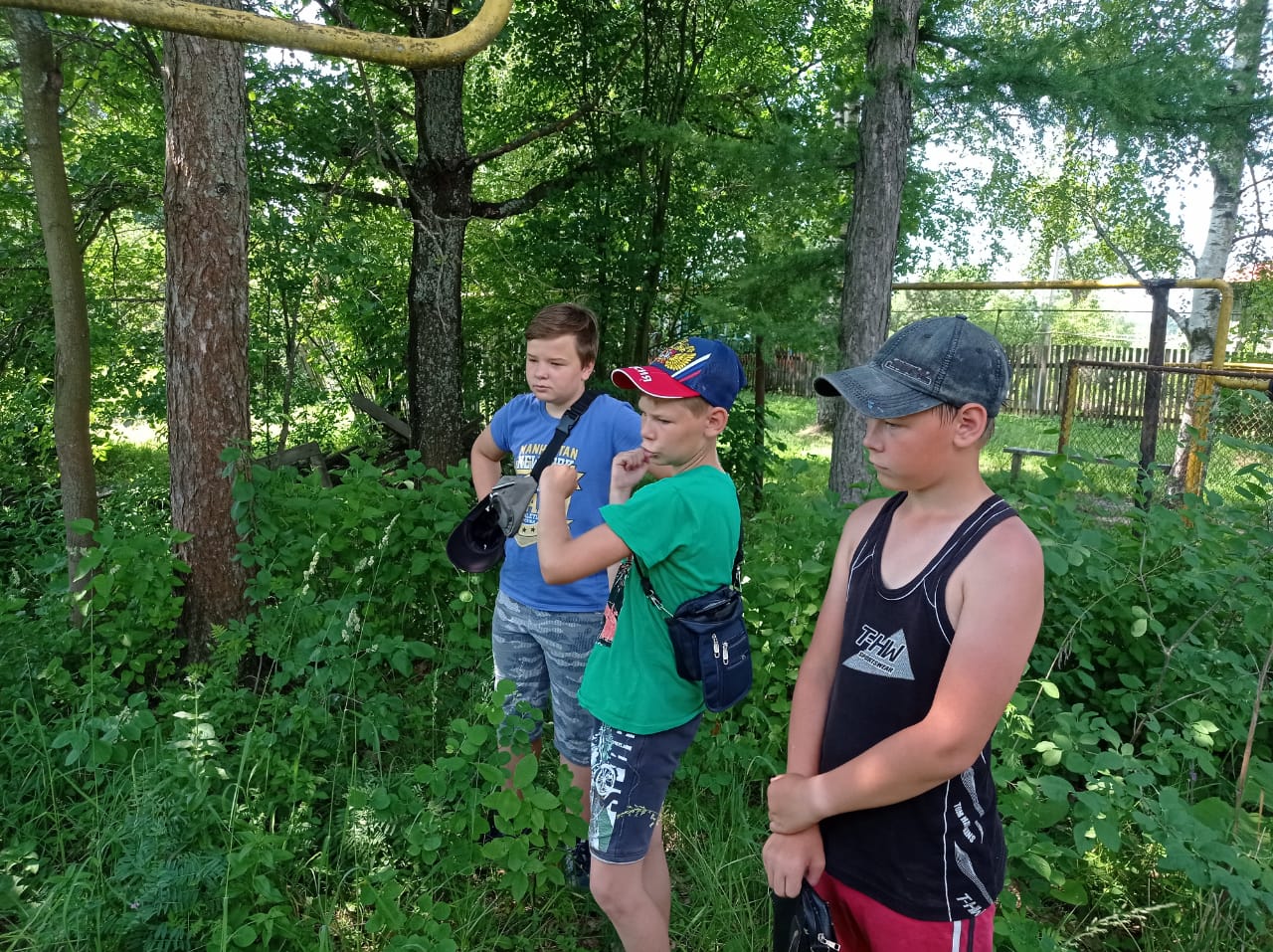 Работа музея в информационном пространстве
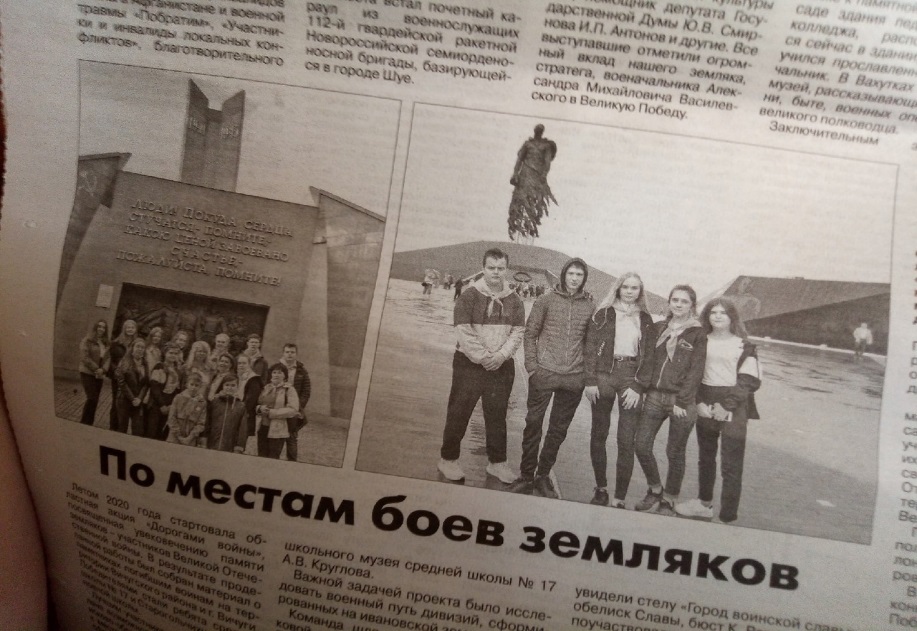 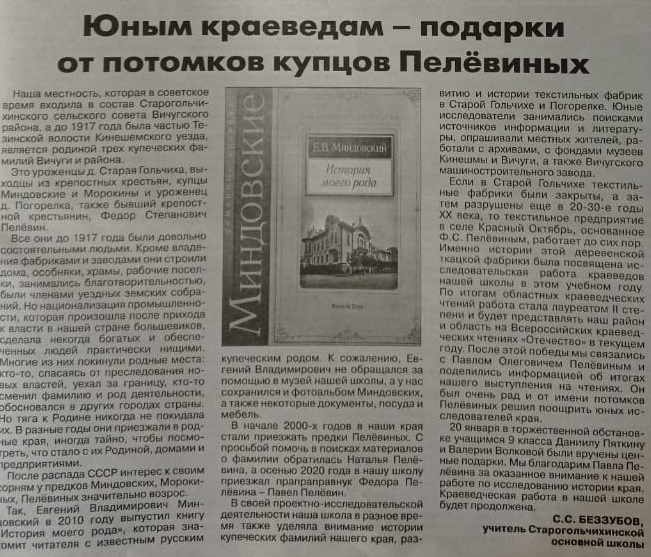 Про участие во Всероссийском проекте « Дорогами войны»
сентябрь2020
https://vk.com/id360456814
Работа школьного музея освещается постоянно на страничке руководителя музея Смирновой Л.Т. « В Контакте»
http://старогольчихинскаяшкола.вичугский-роо.рф/ на сайте школы создан раздел « Школьный музей»
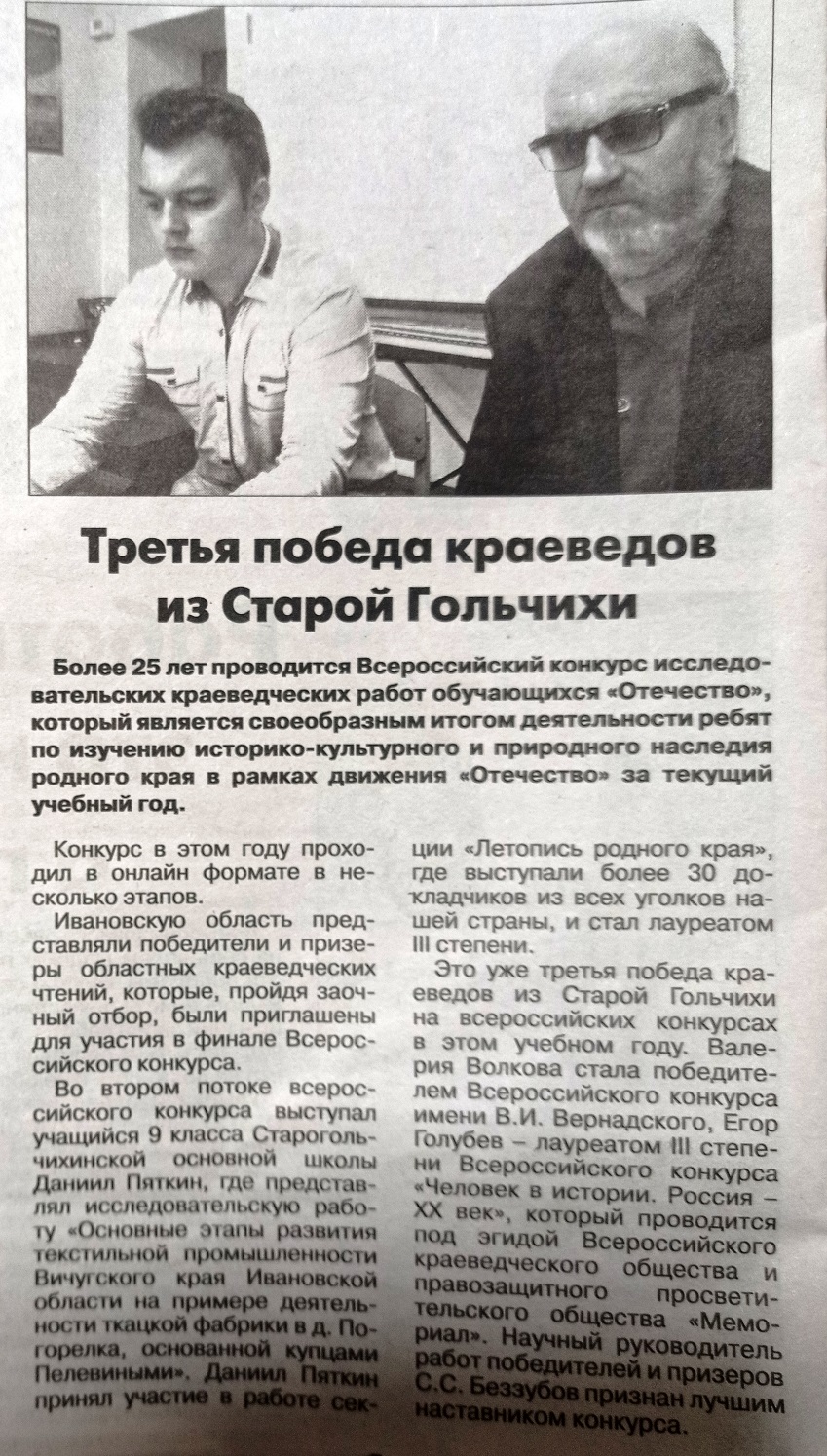 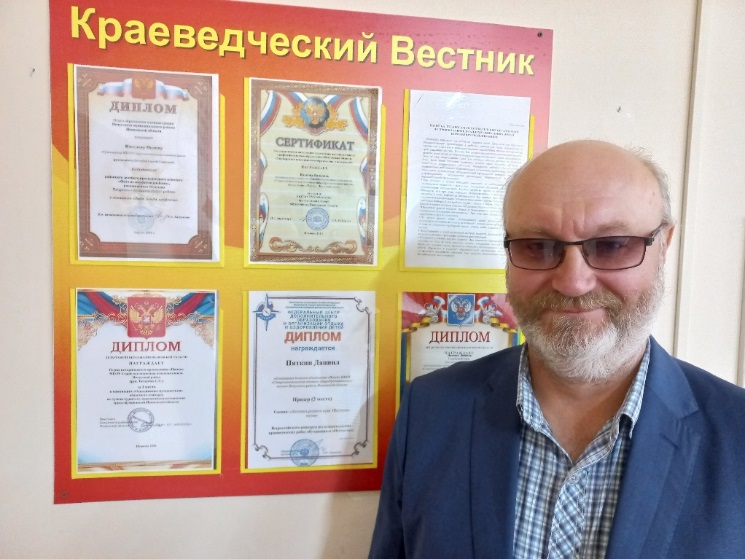 В школьном музее оформлен краеведческий вестник
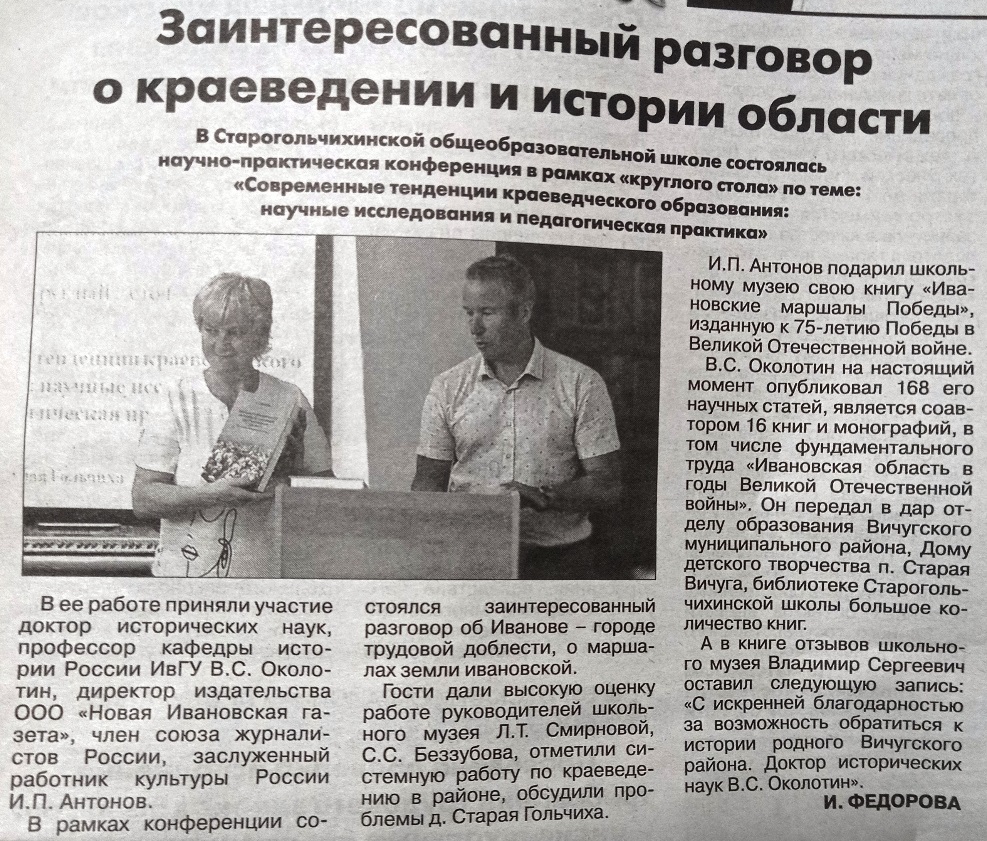 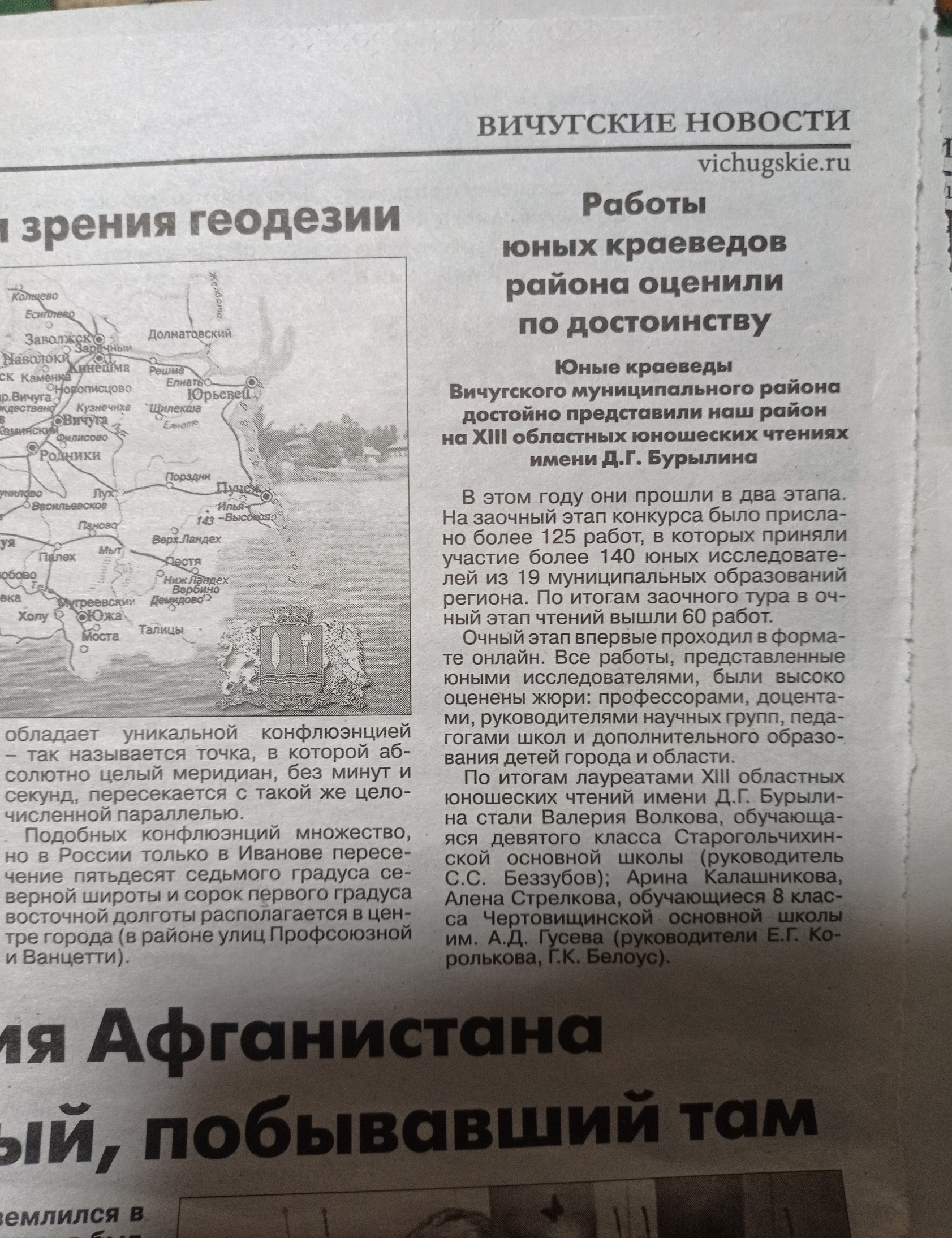 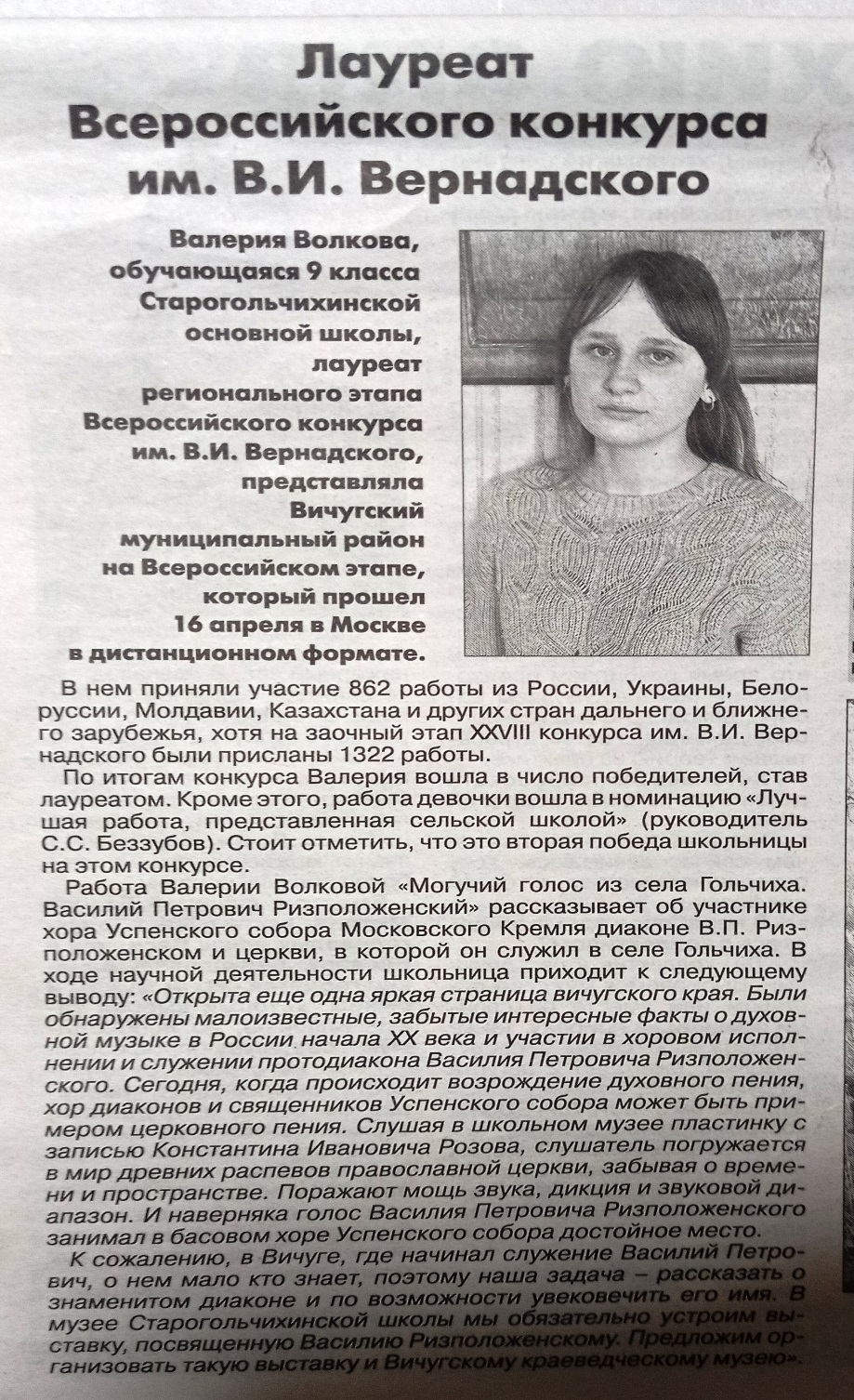 Экскурсионная деятельность
В связи с коронавирусной инфекцией количество экскурсий сократилось. Всего за 2020-2021 учебный год было проведено 9 экскурсий.
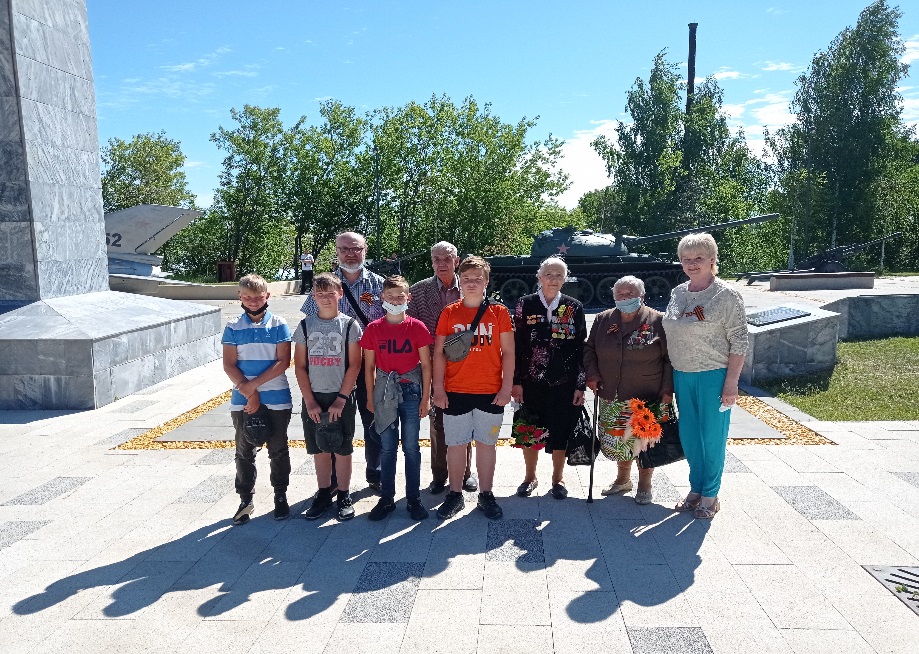 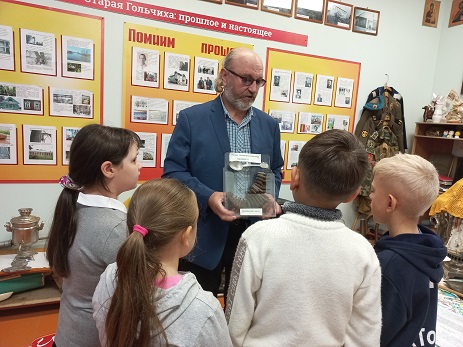 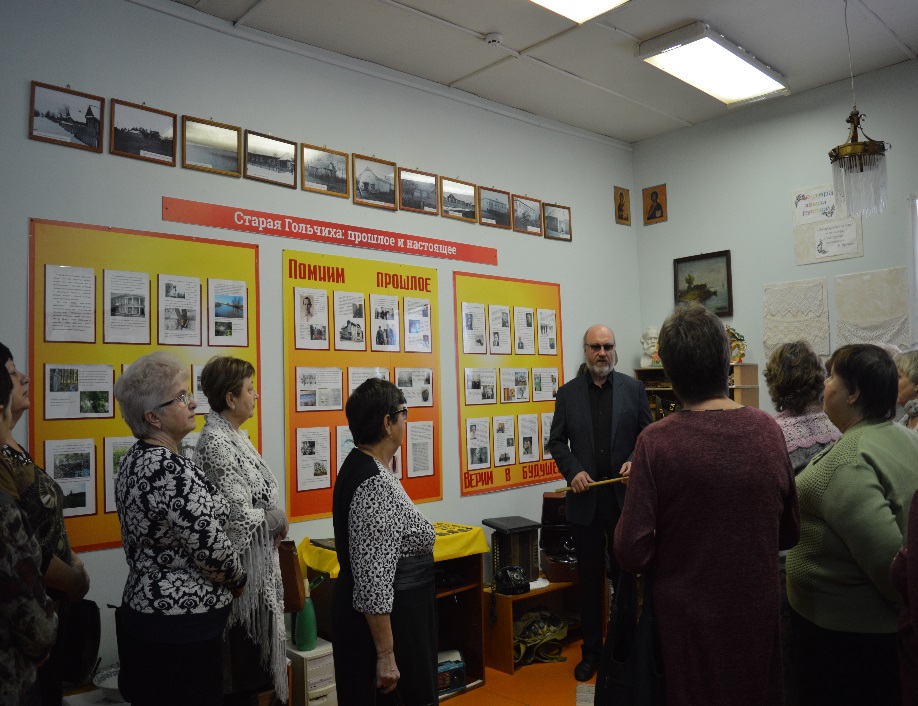 Экскурсии для младших школьников, посвященные теме «Великая Отечественная война»; обзорная экскурсия для руководства Октябрьского поселения, для Совета ветеранов Вичугского муниципального района
Наши достижения
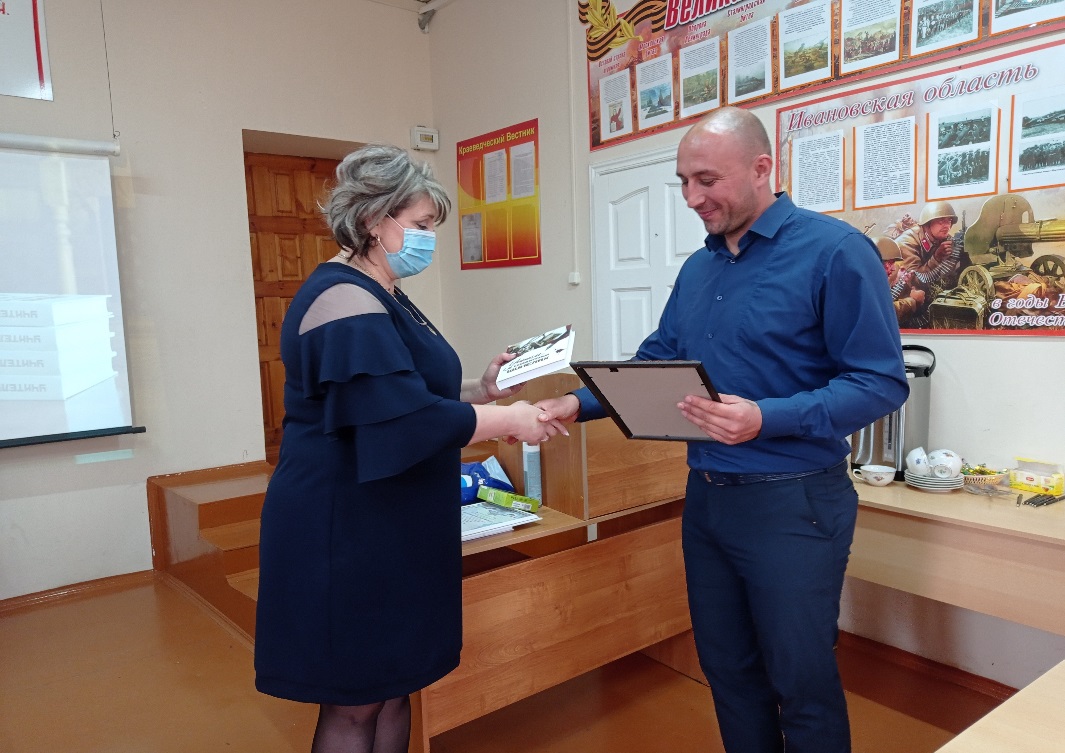 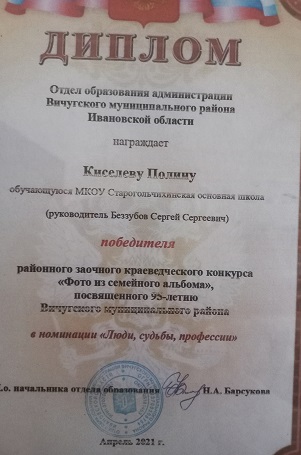 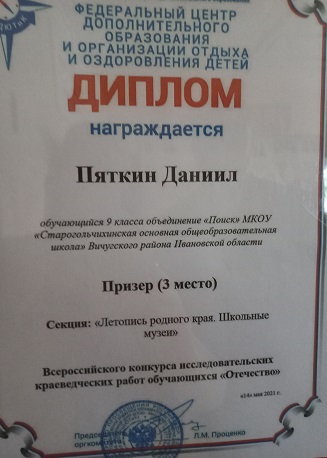 Замглавы администрации Вичугского муниципального района Бухова И.В. вручает награды победителям конкурса « От героев былых времен»
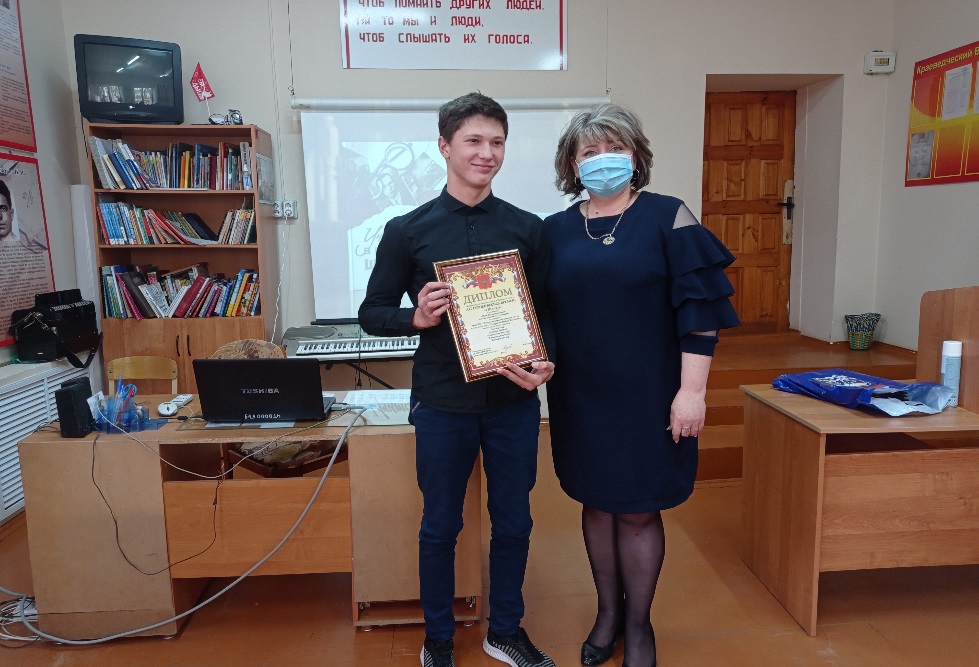 Наши достижения
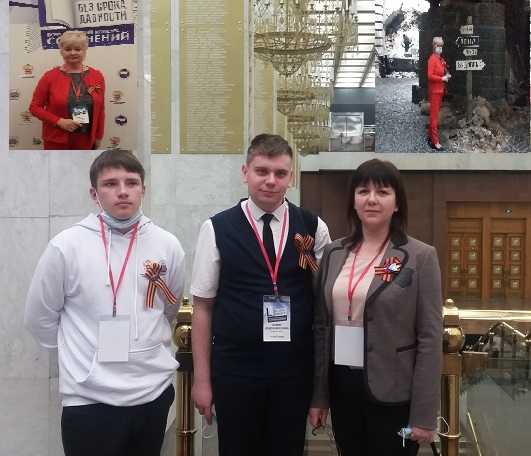 Программа для финалистов конкурса была разнообразной: экскурсии на Поклонной горе в музее Победы, ВДНХ, парк «Патриот».  Неизгладимое впечатление на нас произвела новая интерактивная уникальная экскурсия «Подвиг народа», выставка оружия Победы, Храм Победы и Дорога Памяти в парке «Патриот».
Ширяев Евгений, ученик 9 класса финалист конкурса сочинений « «Без срока давности»
7 мая 2021 года гостиница Измайлово «Дельта» г. Москва распахнула свои двери финалистам и их наставникам Всероссийского конкурса «Без срока давности». От Ивановской области приехали 3 финалиста, в том числе ученик 9 класса МКОУ Старогольчихинская основная школа Ширяев Евгений. Со всех регионов нашей необъятной страны прибывали ребята в Москву на торжественные мероприятия. «Без срока давности» – просветительский проект, инициированный Президентом России Владимиром Путиным и направленный на сохранение у современников памяти о Великой Отечественной войне. Итоги конкурса были озвучены на торжественном вручении наград победителям и призерам конкурса 8 мая на Поклонной горе в Зале Славы со скульптурой солдата-победителя. Награды вручали министр просвещения РФ Кравцов С.С., ветераны Великой Отечественной войны, заслуженные артисты Российской Федерации.
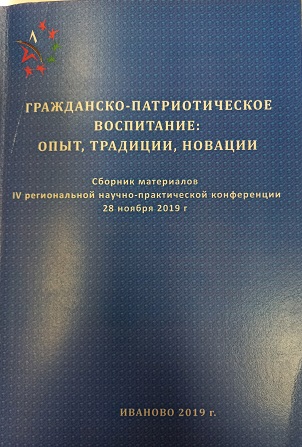 Издательская деятельность
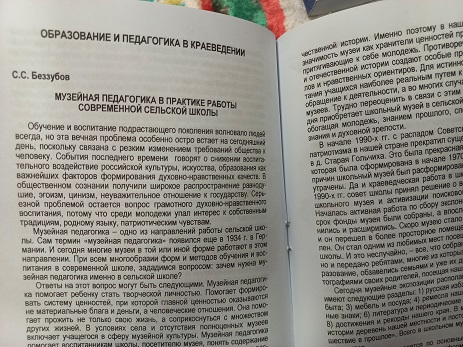 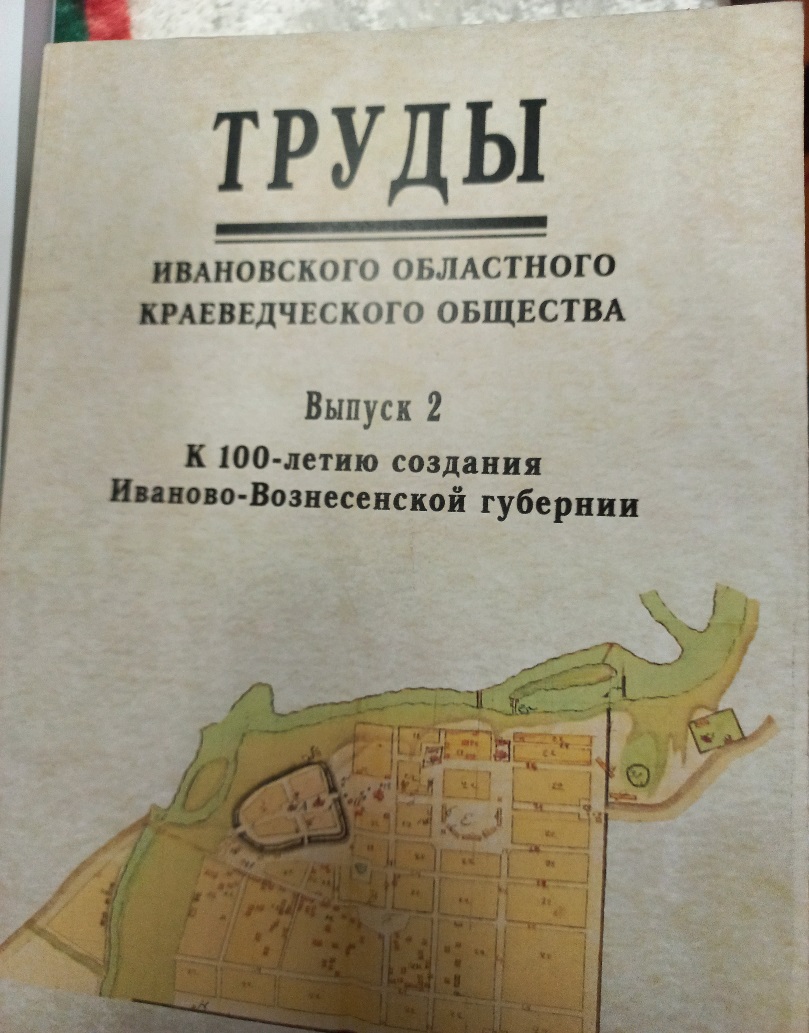 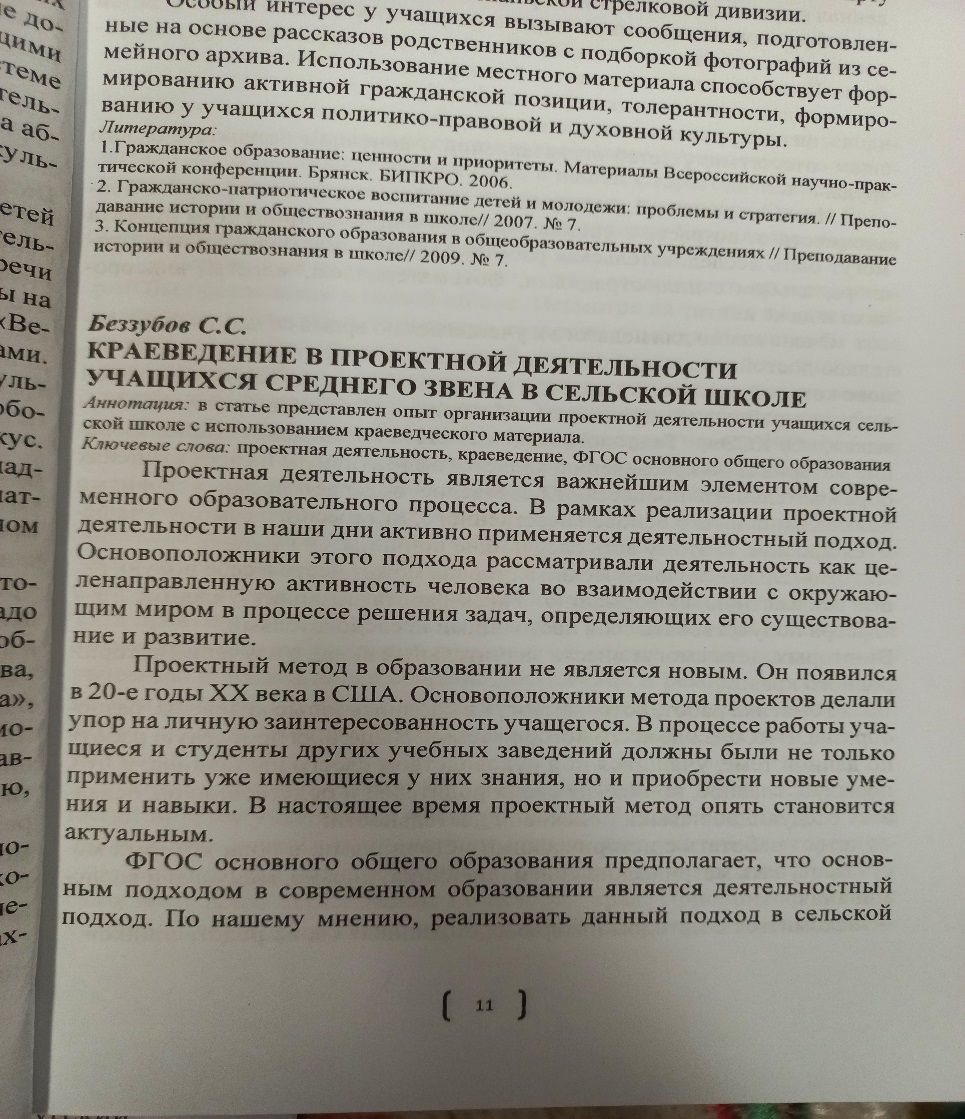 Опубликованы работы Беззубова С.С.
Культурно-массовая деятельность музея
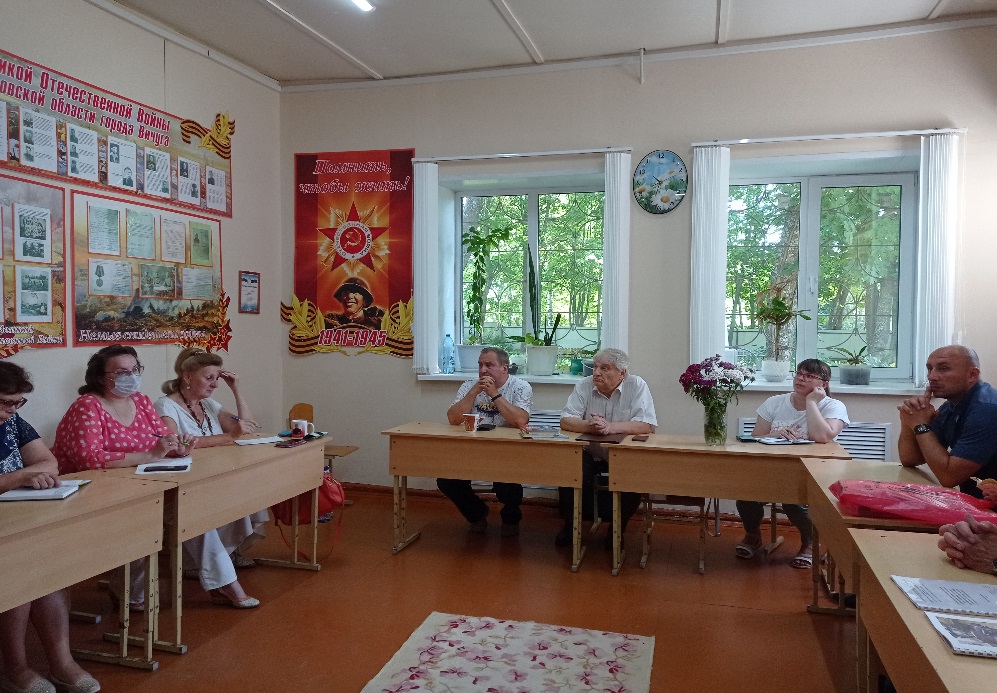 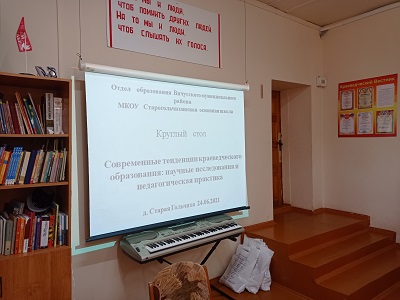 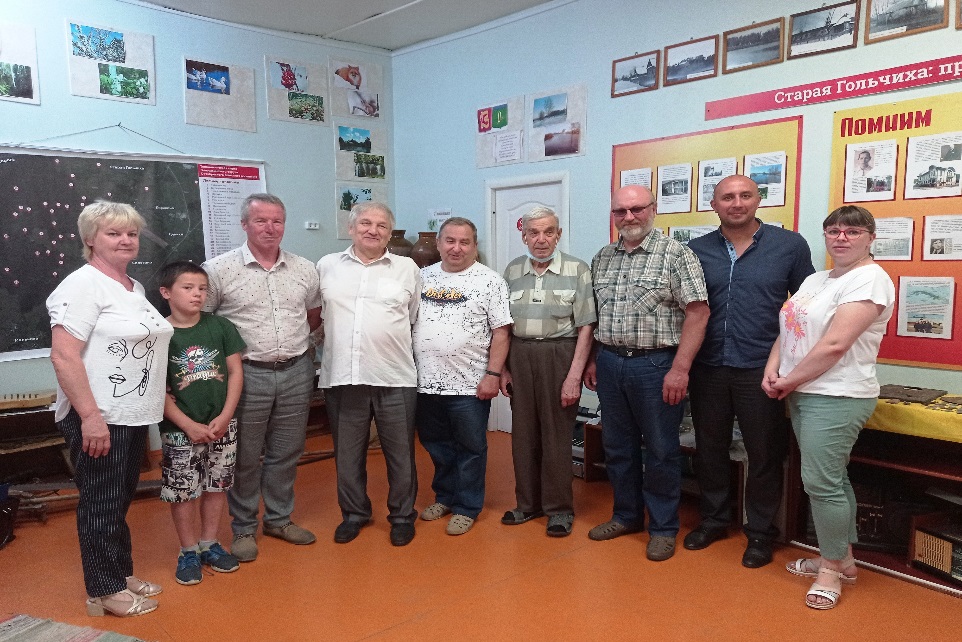 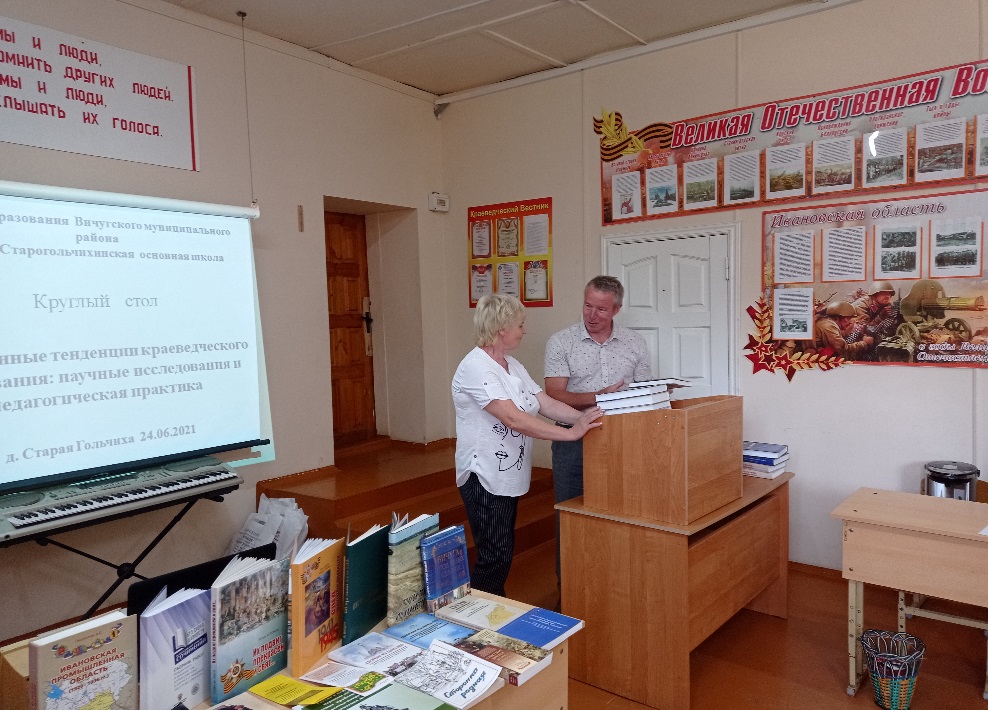 Важным событием школьного музея стала встреча людей, заинтересованных в развитии краеведения Ивановской области, что свидетельствует о том, что музей, прежде всего, образовательное пространство.
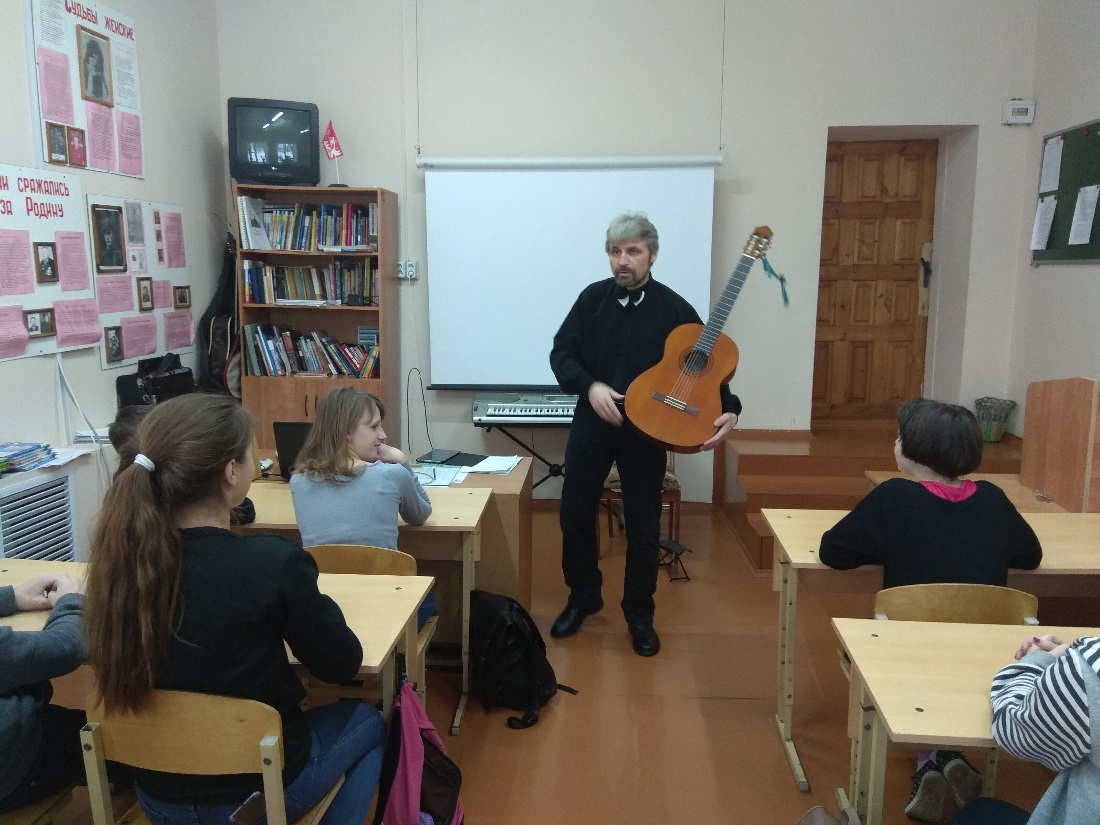 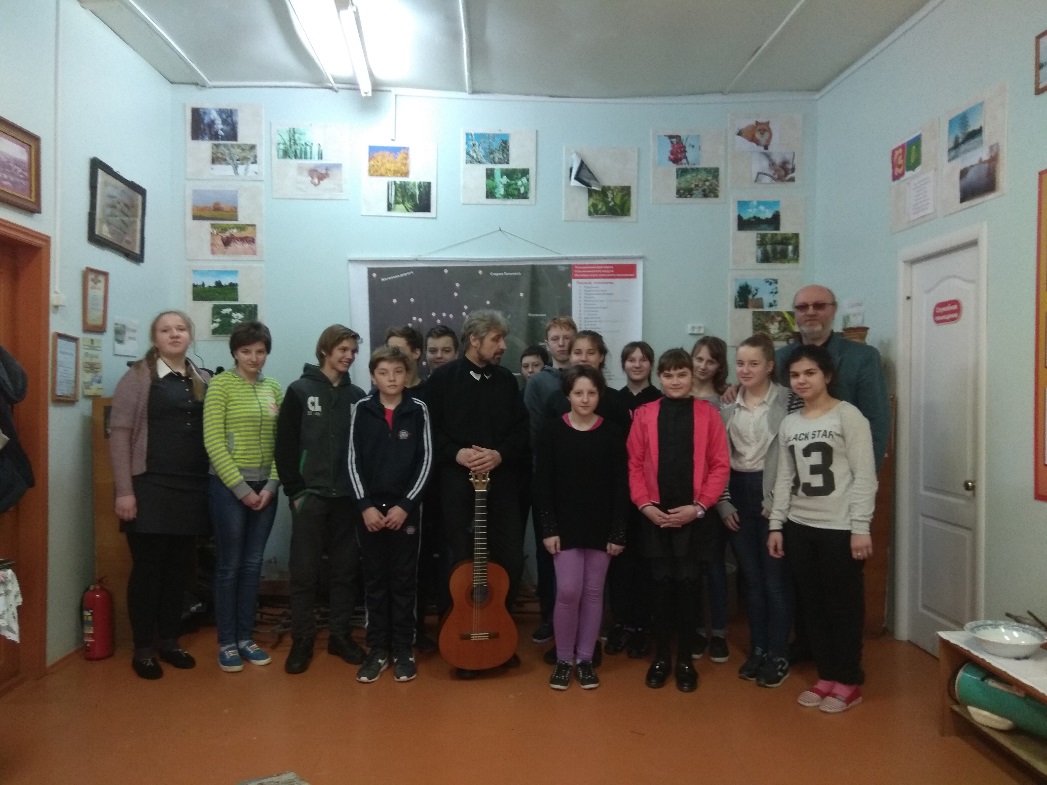 Встреча с музыкантом Беловым В.Г.
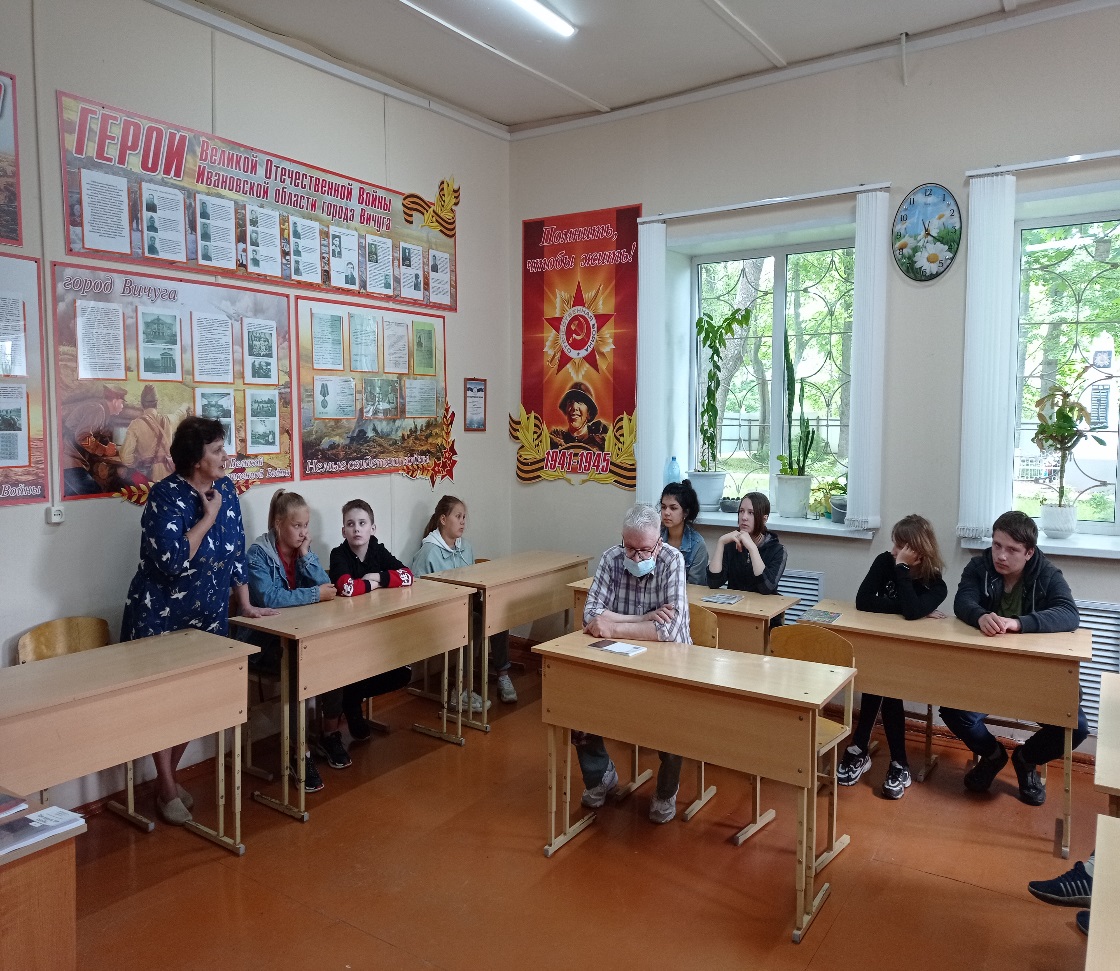 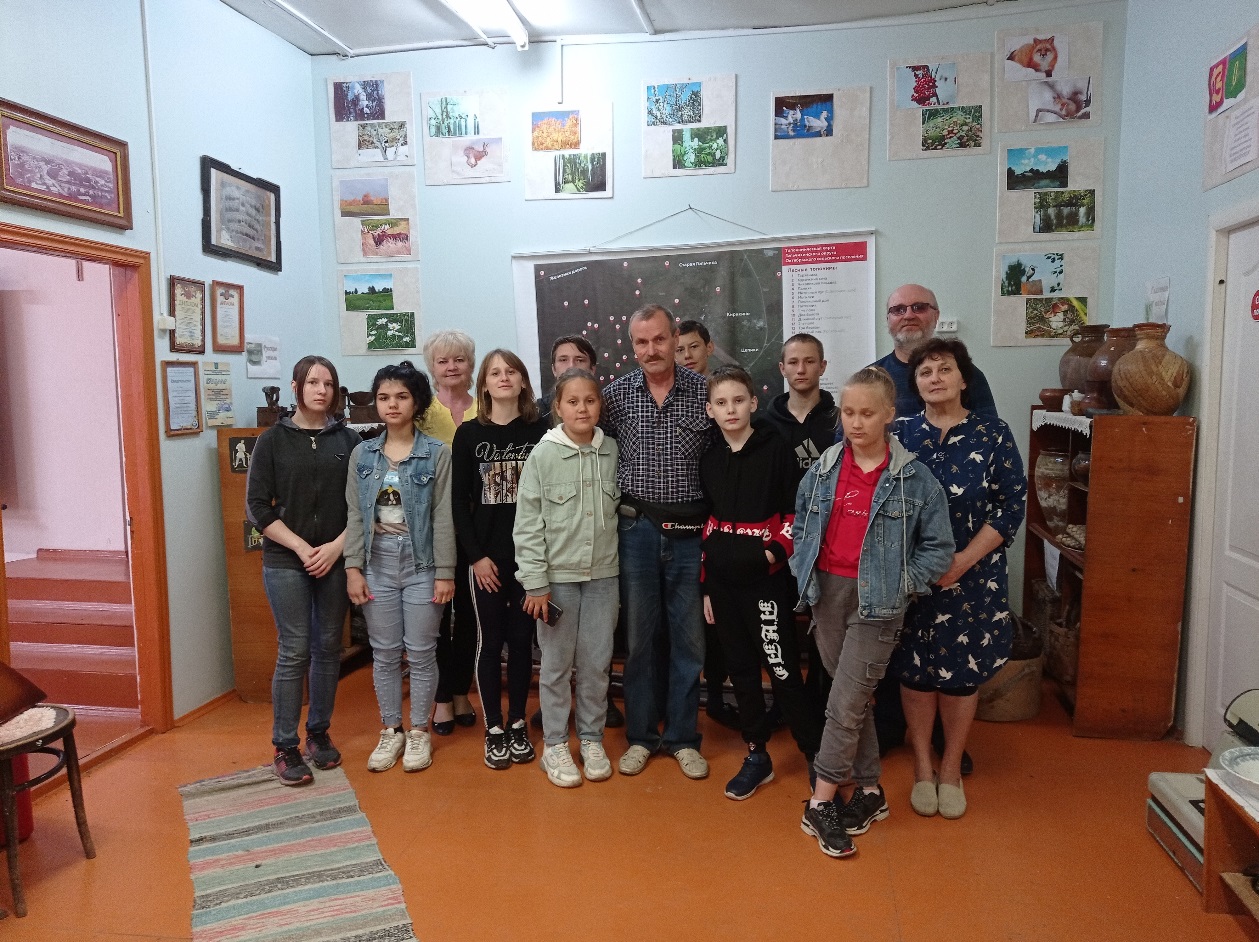 Встреча с Сориным Владимиром Моисеевичем, членом поэтического клуба «Парус». Г.Вичуга.
Районные краеведческие чтения на базе нашего школьного музея
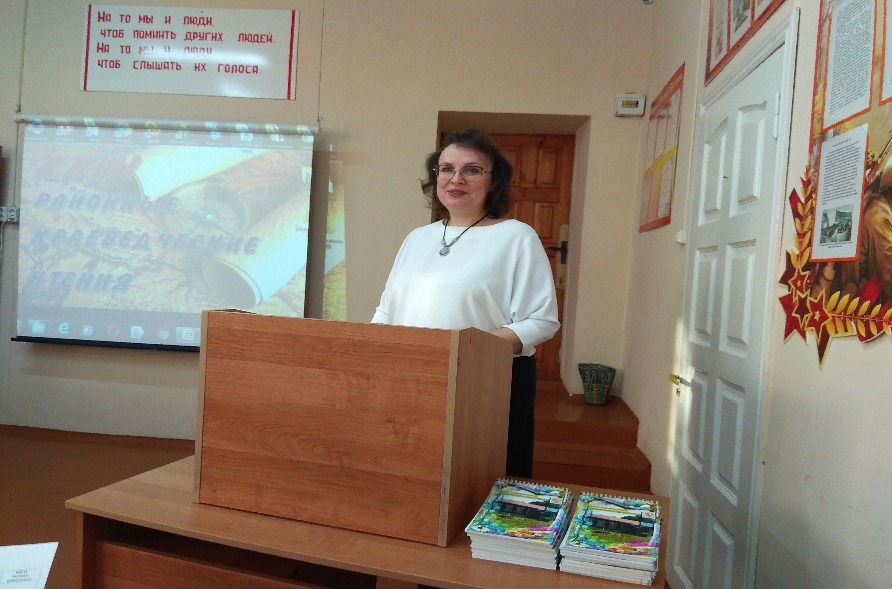 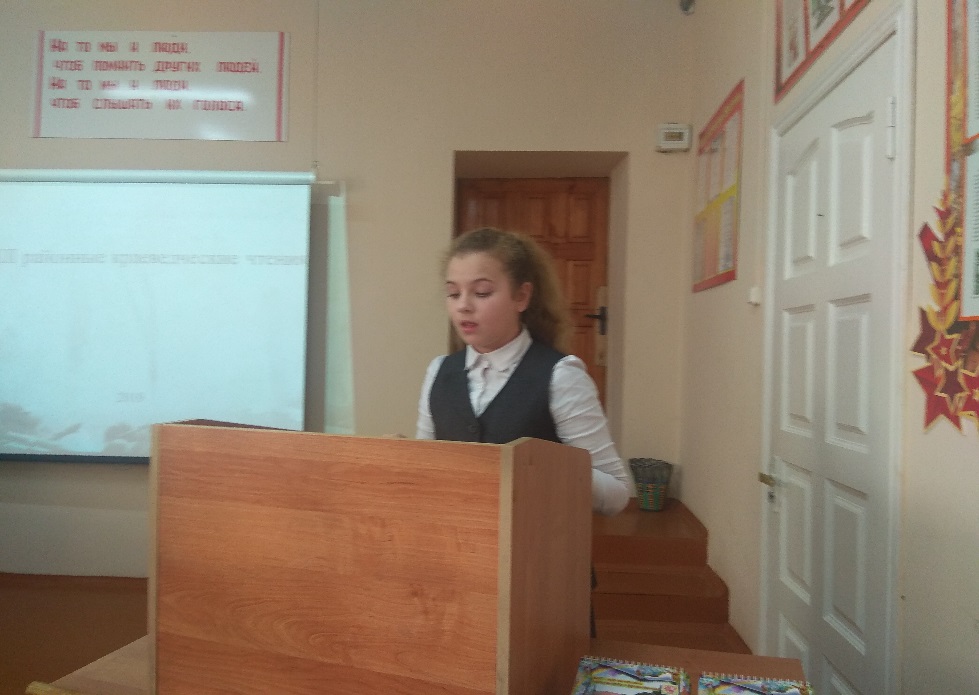 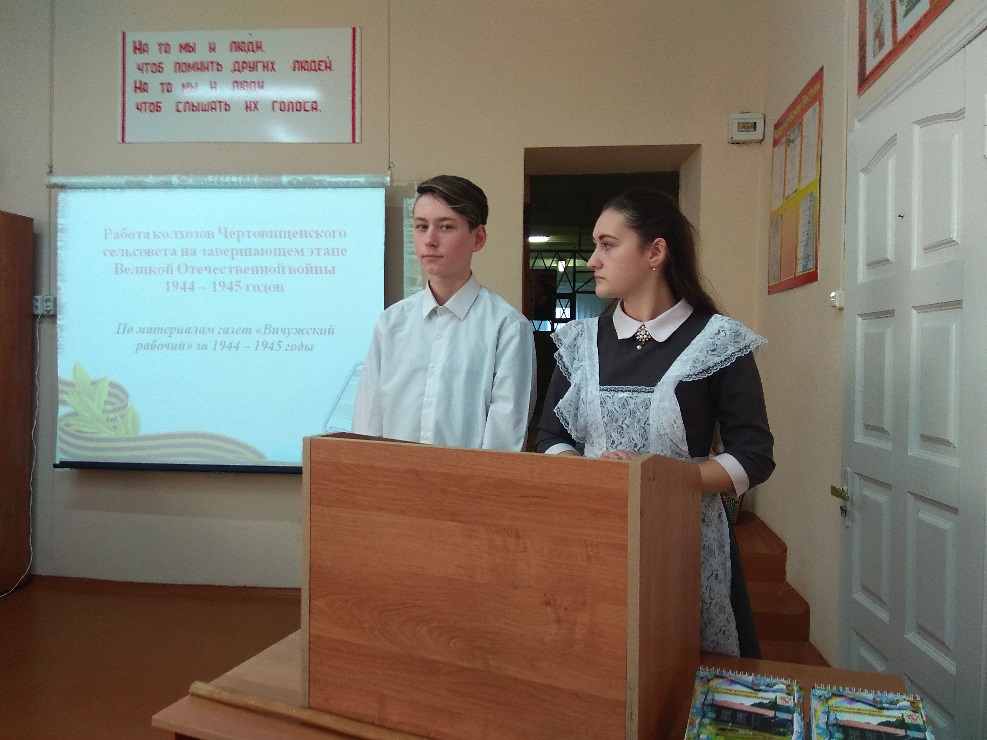 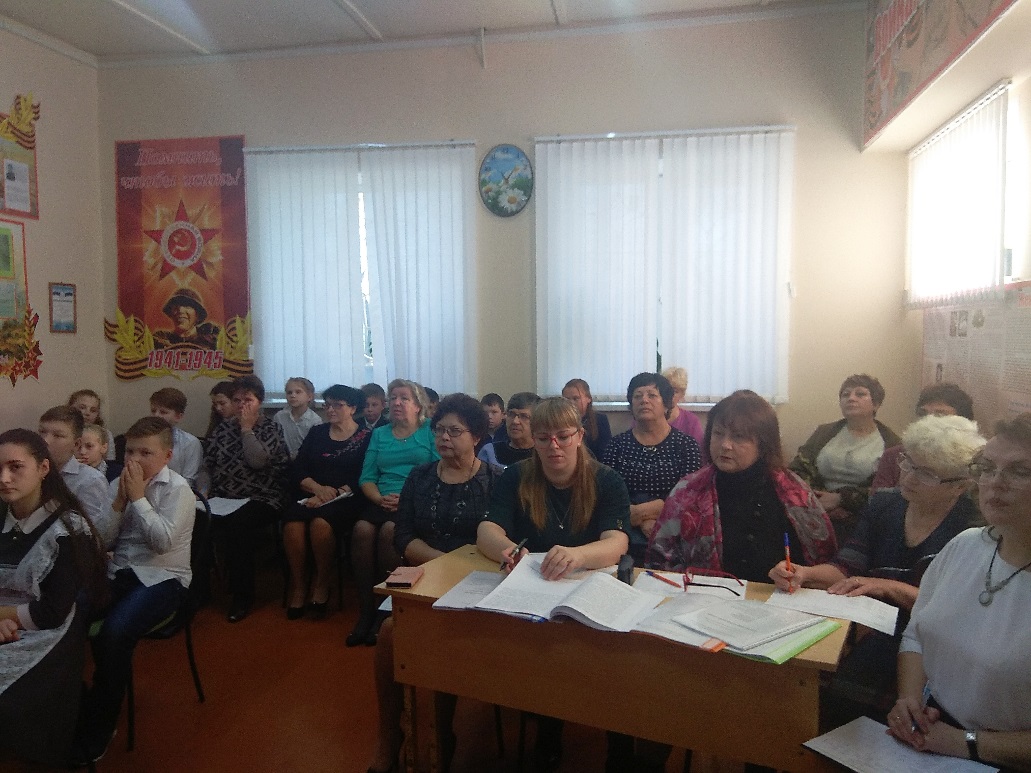 Встреча с блокадницей Ленинграда Ясниковой Лилией Владимировной. январь 2021 г.
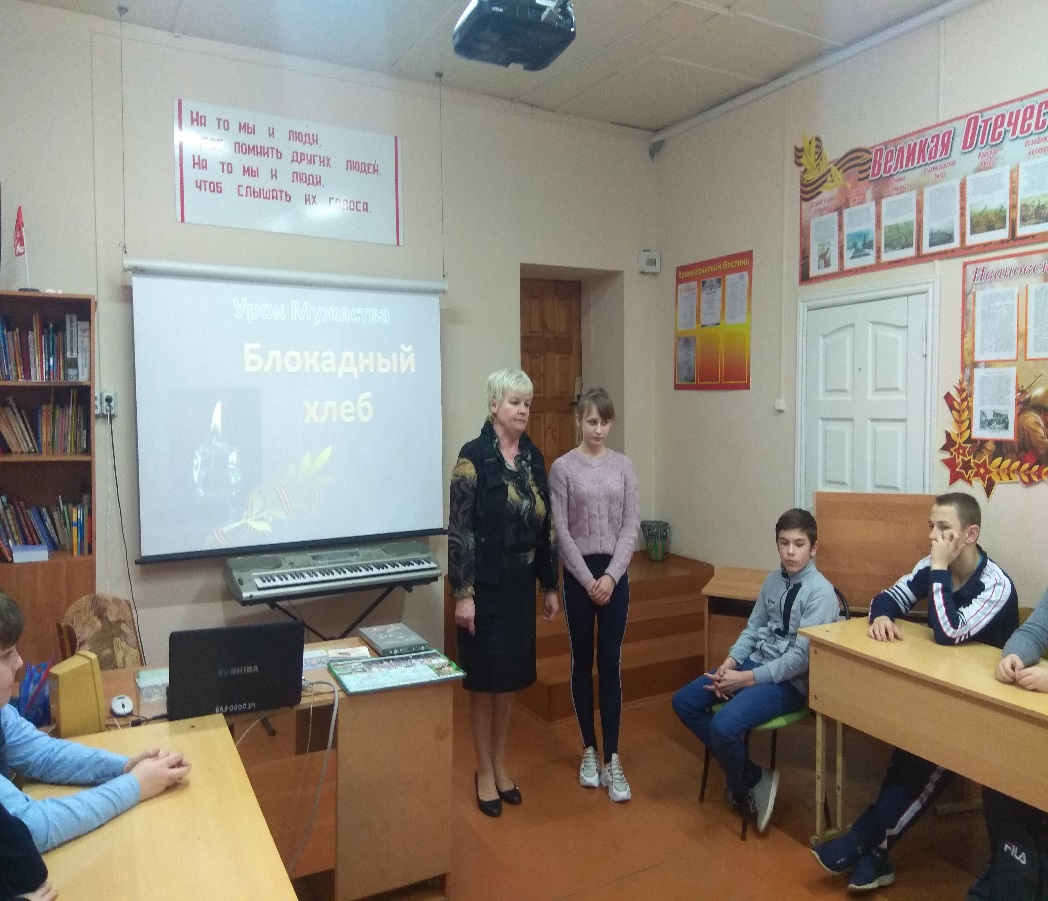 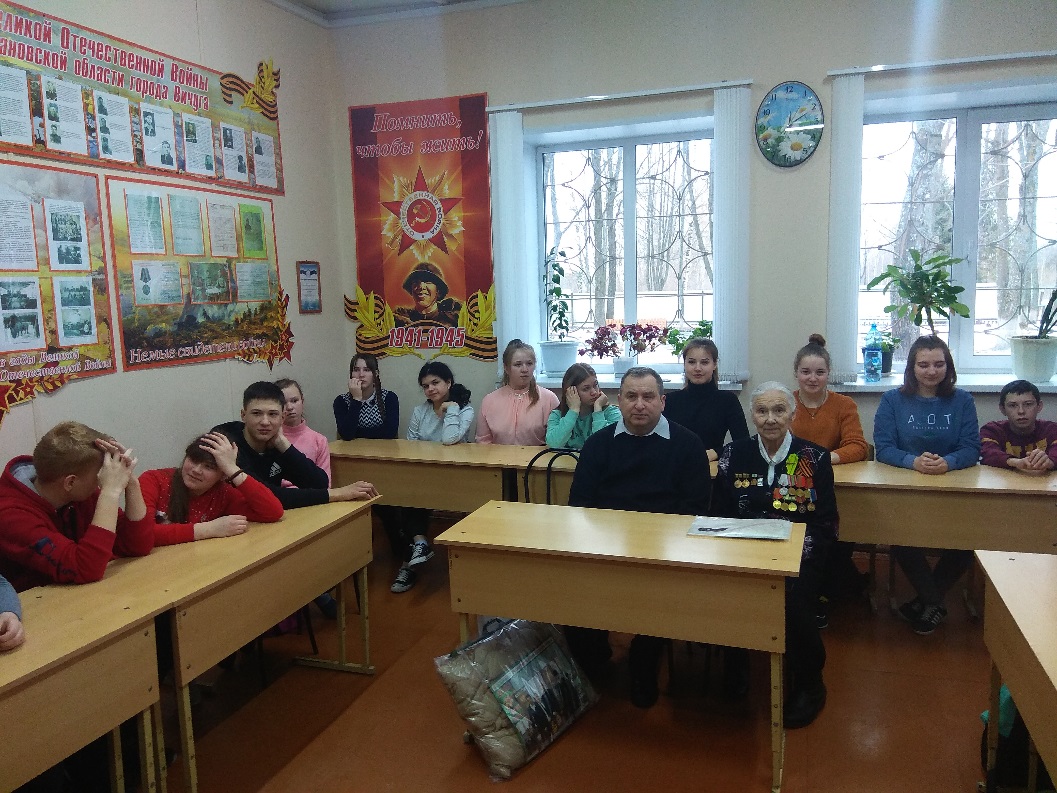 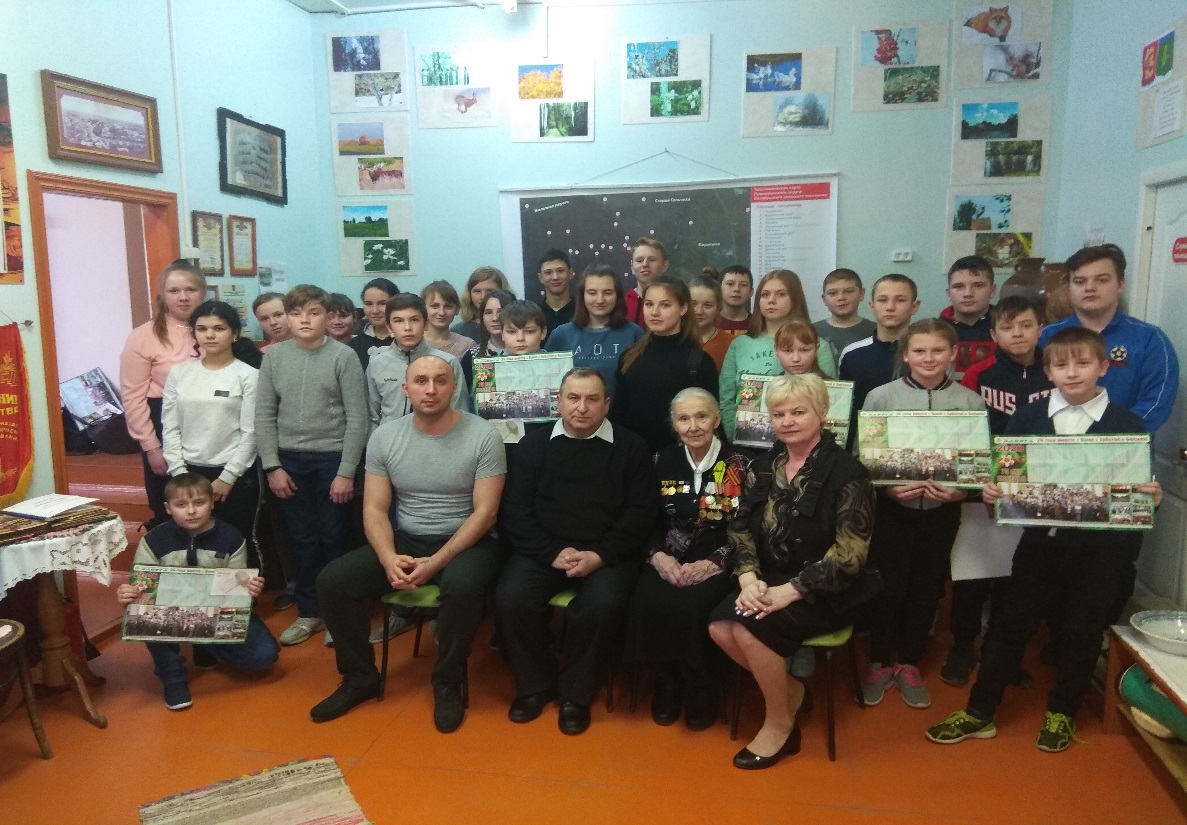 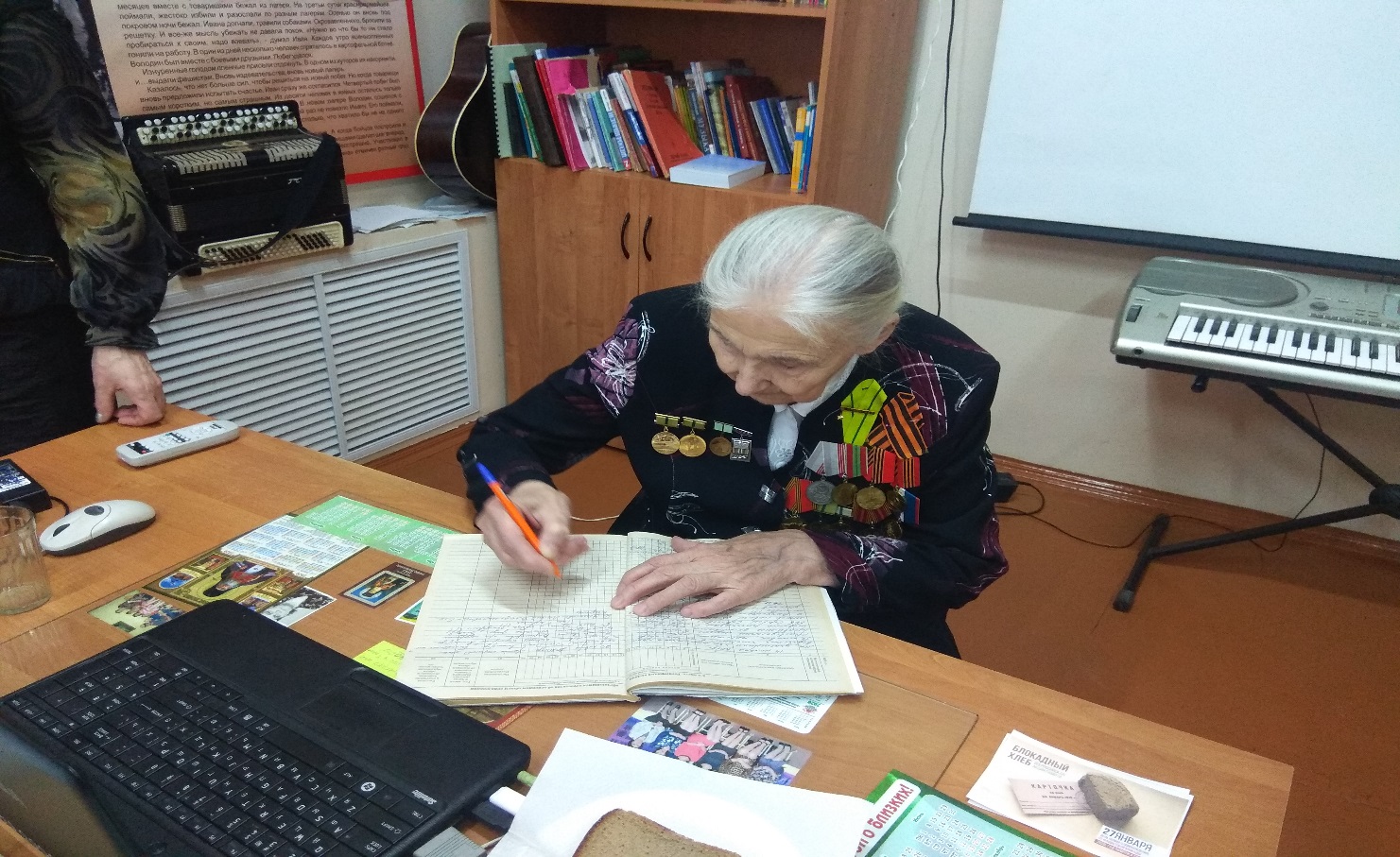 Исследовательские работы
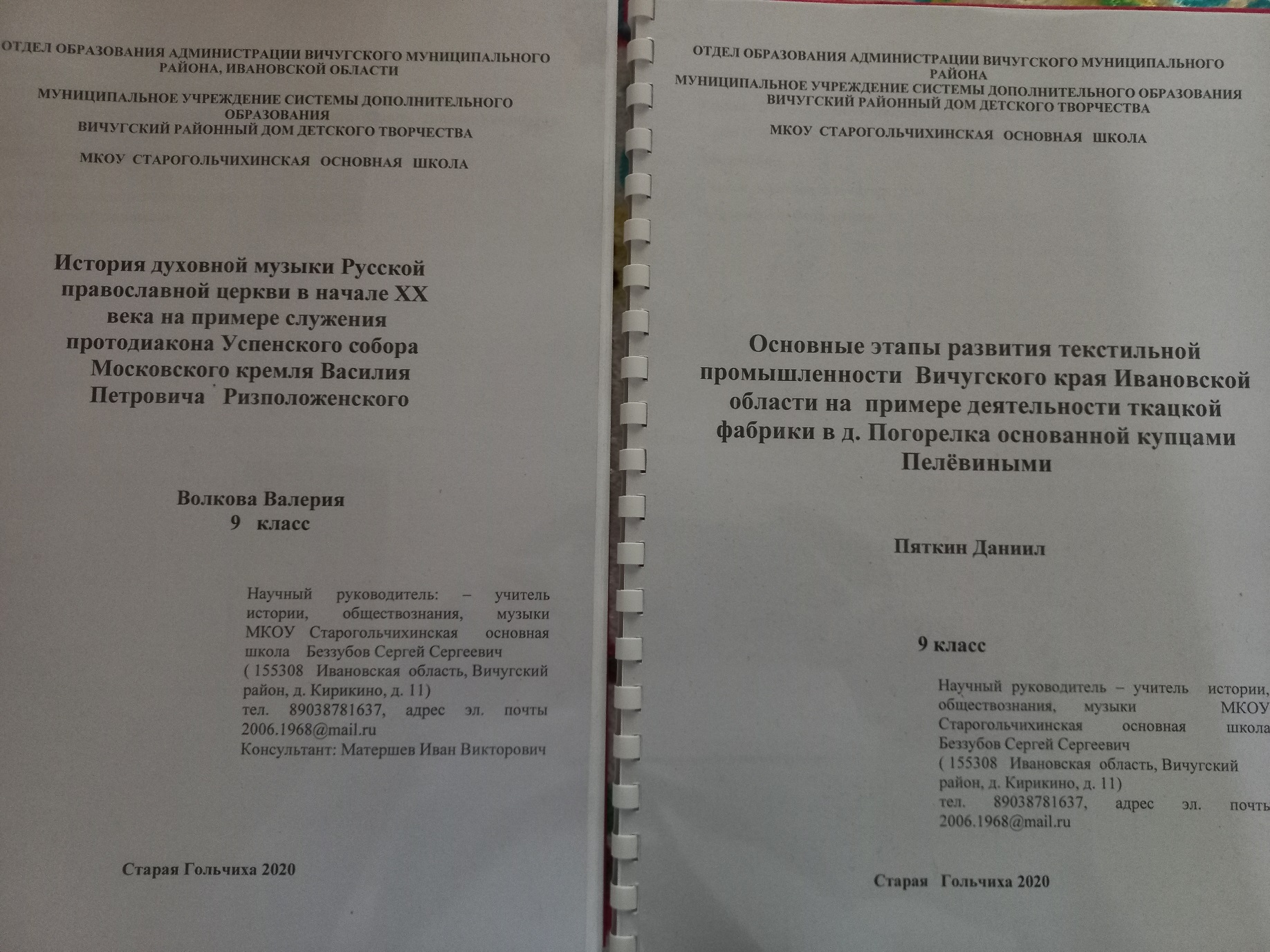 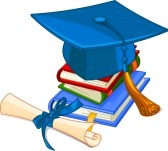 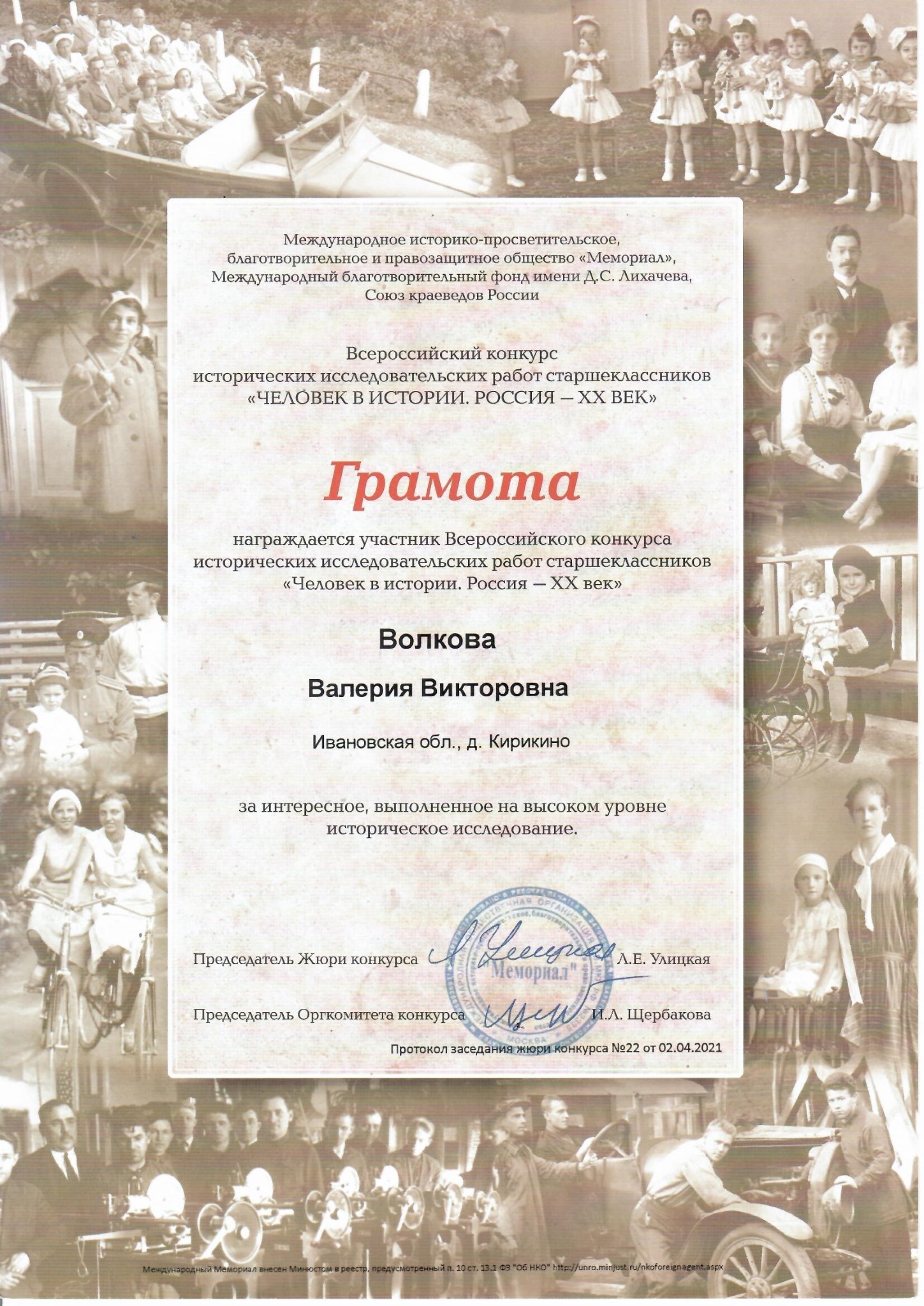 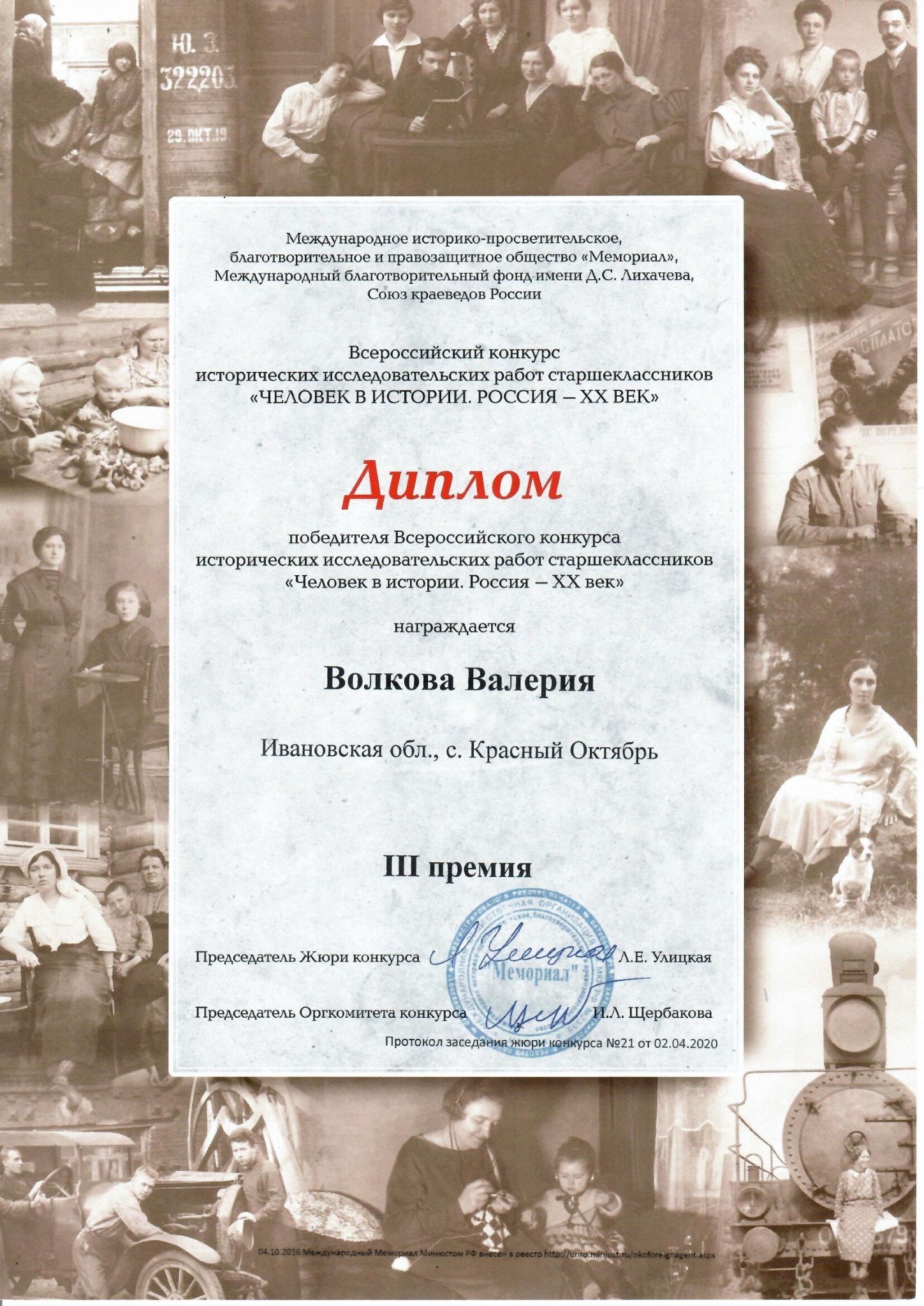 На Всероссийском конкурсе «Человек в истории. Россия- XХ век» наши исследовательские работы  получили признание как работы, выполненные на высоком уровне.
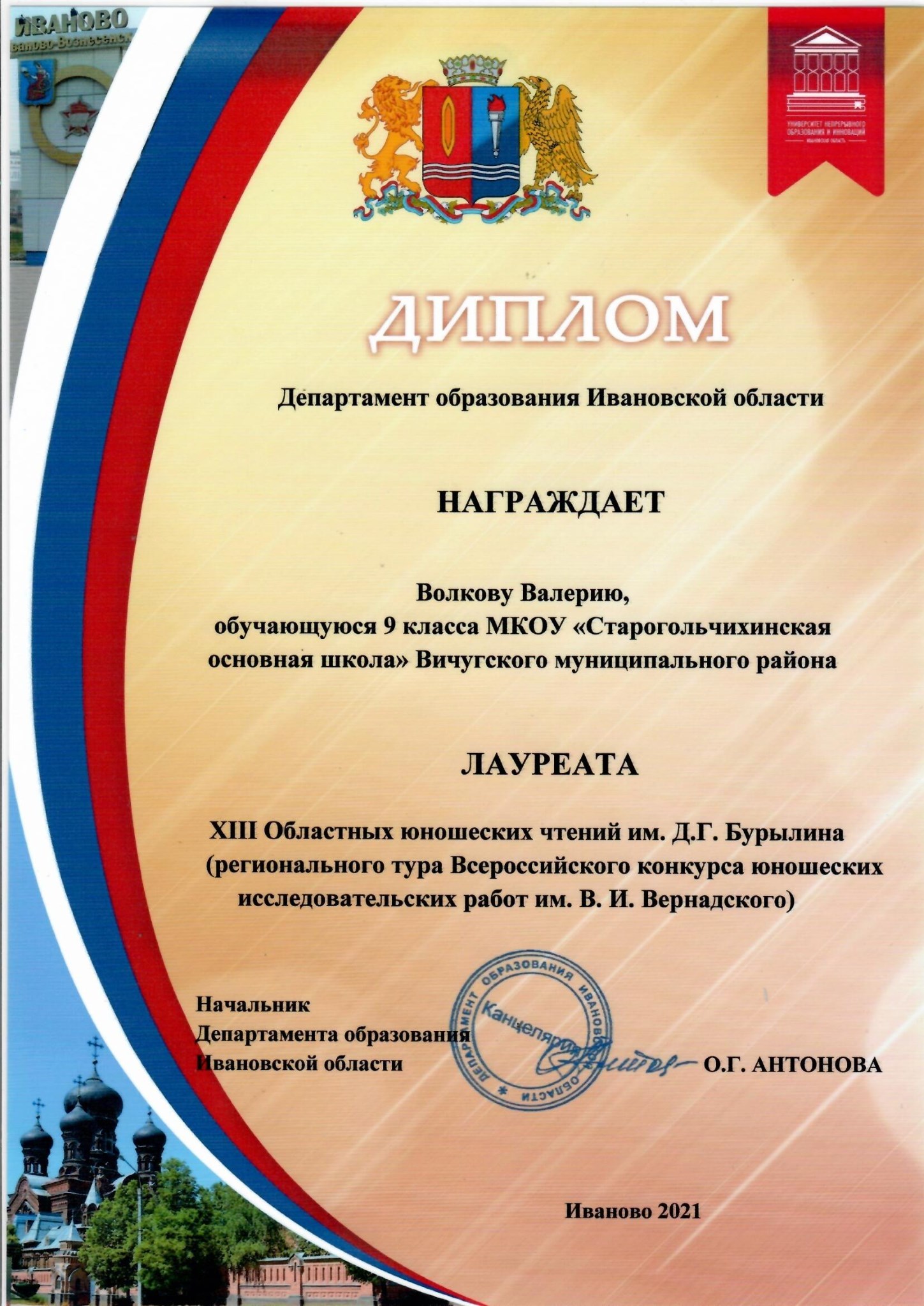 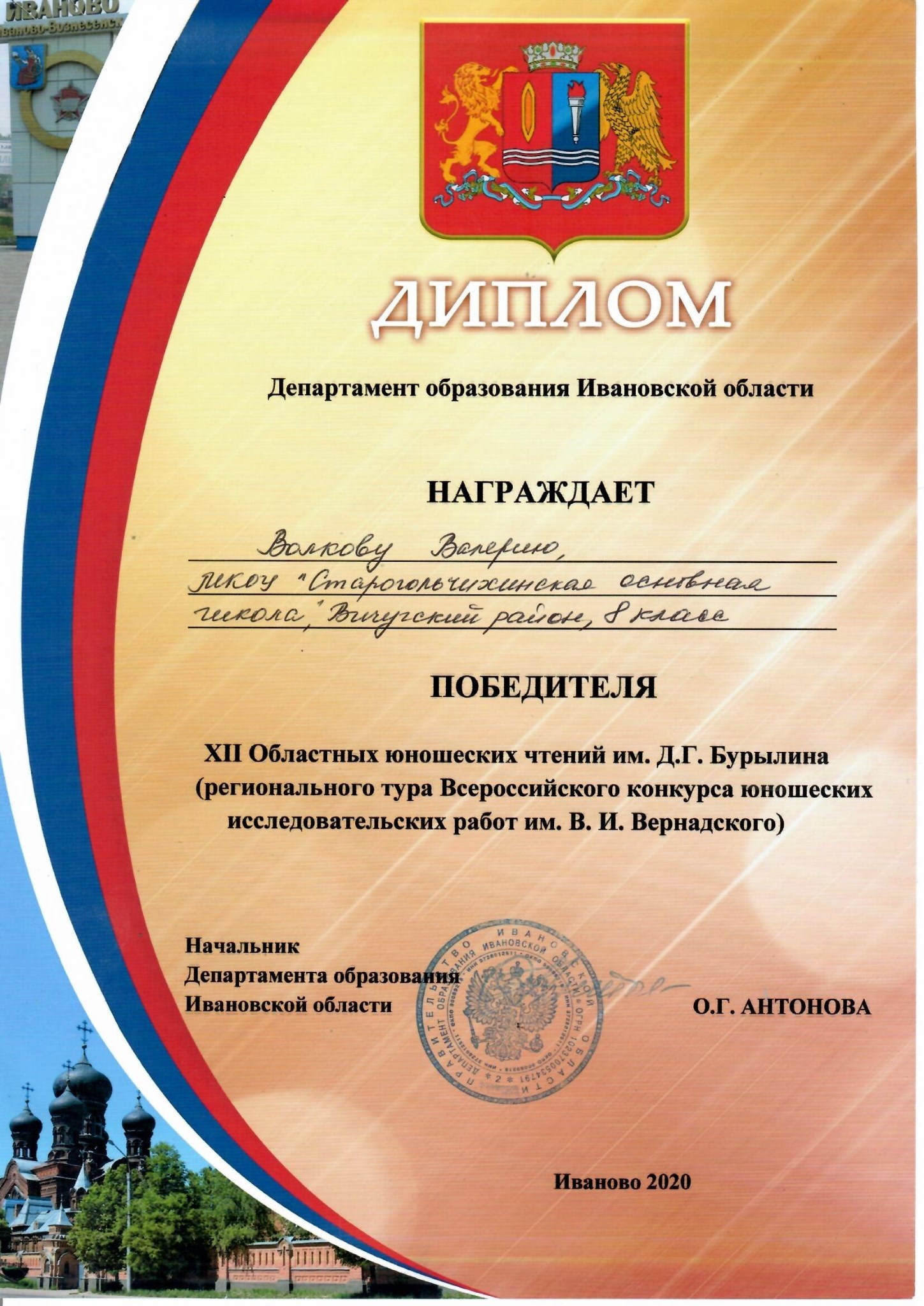 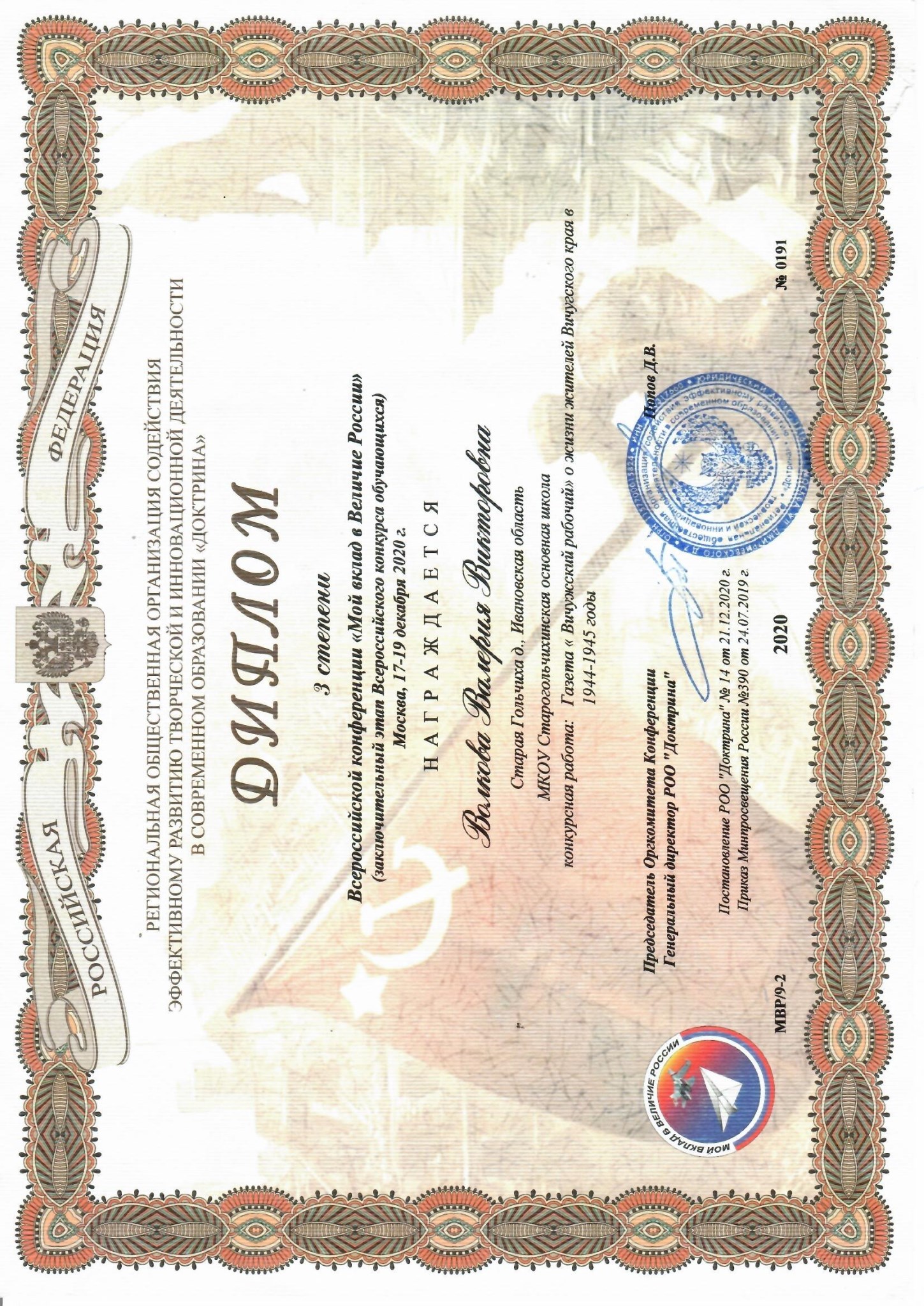 Волкова Валерия  ученица 9 класса, член Совета музея школы представила свои работы на XII, XIII областных краеведческих чтениях, а также приняла участие во Всероссийской конференции «Мой вклад в величие России»
Конец.Спасибо за внимание.